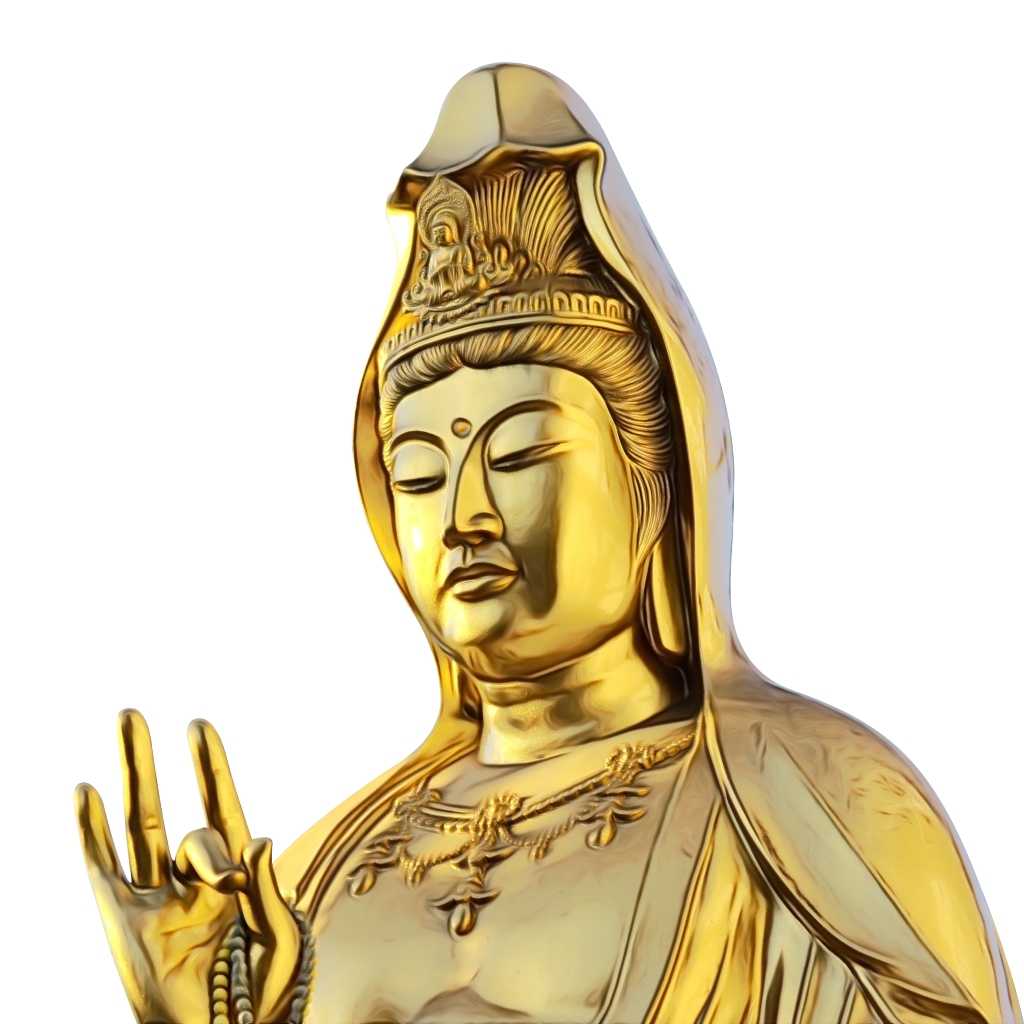 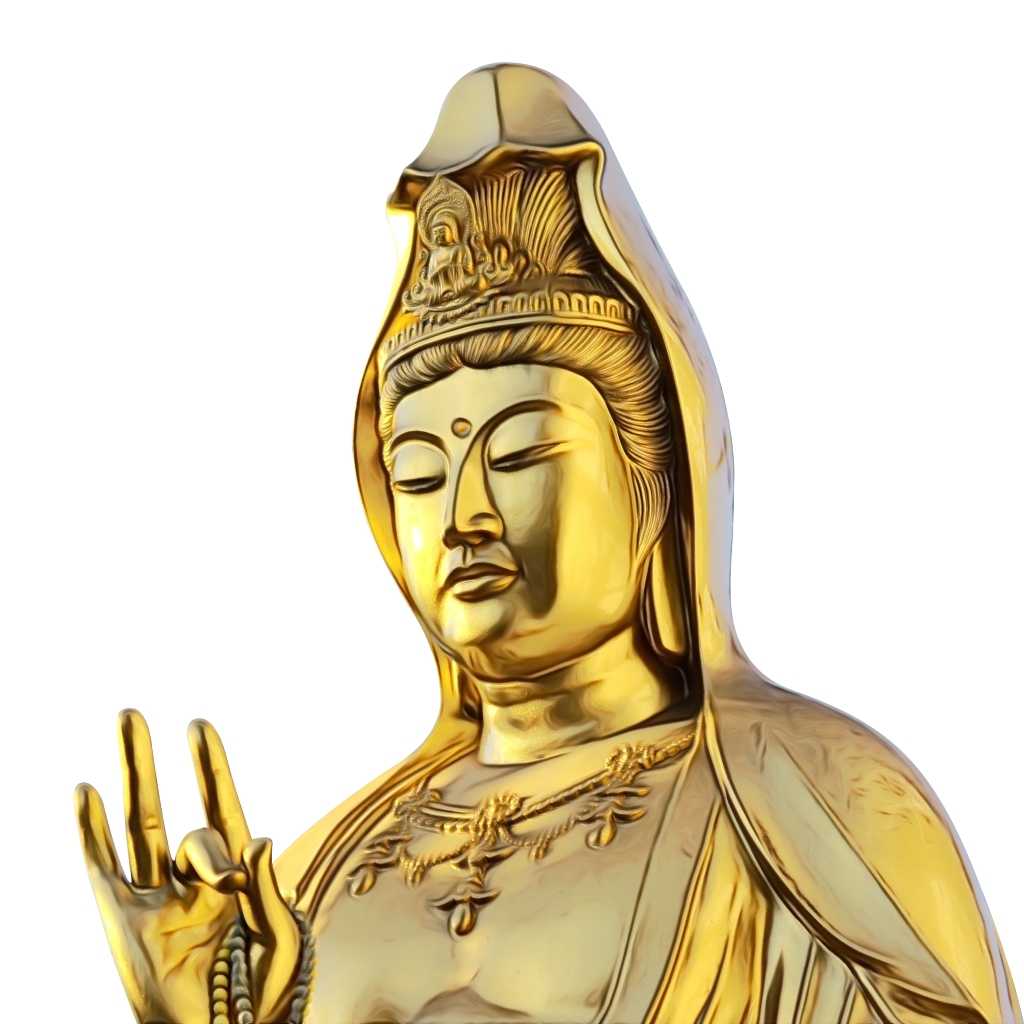 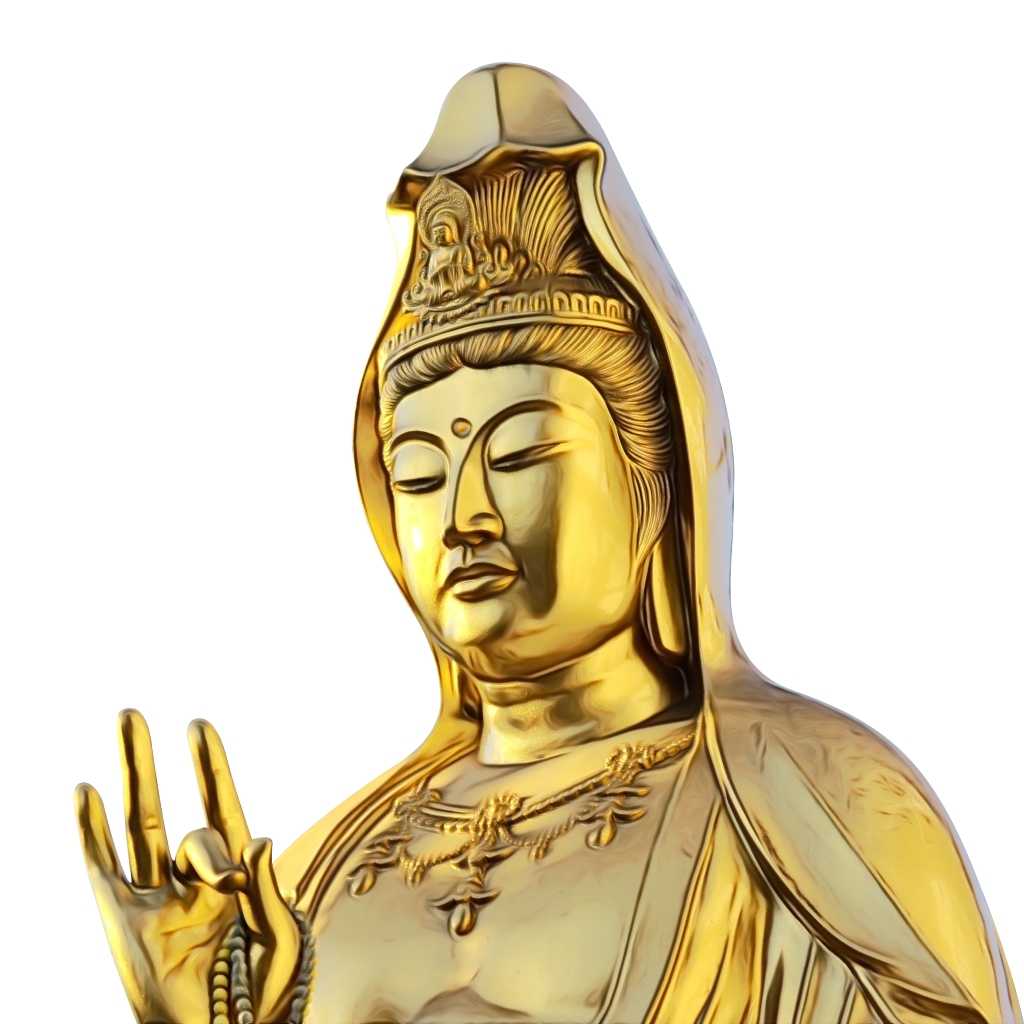 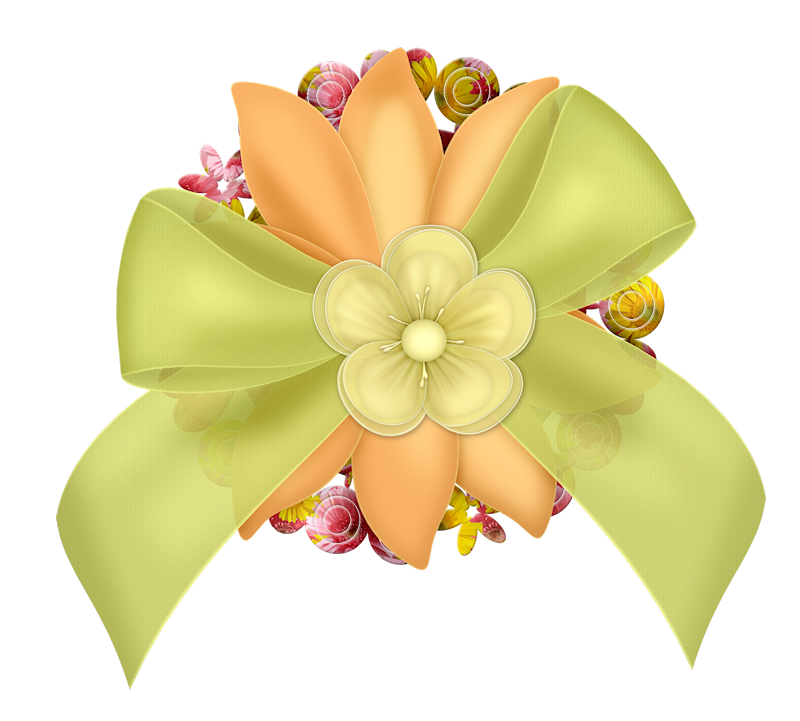 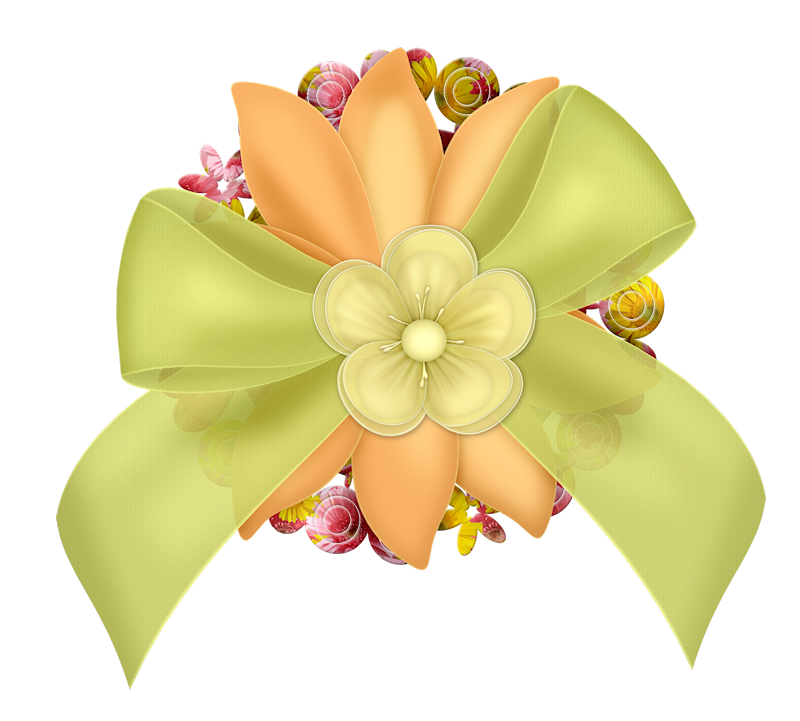 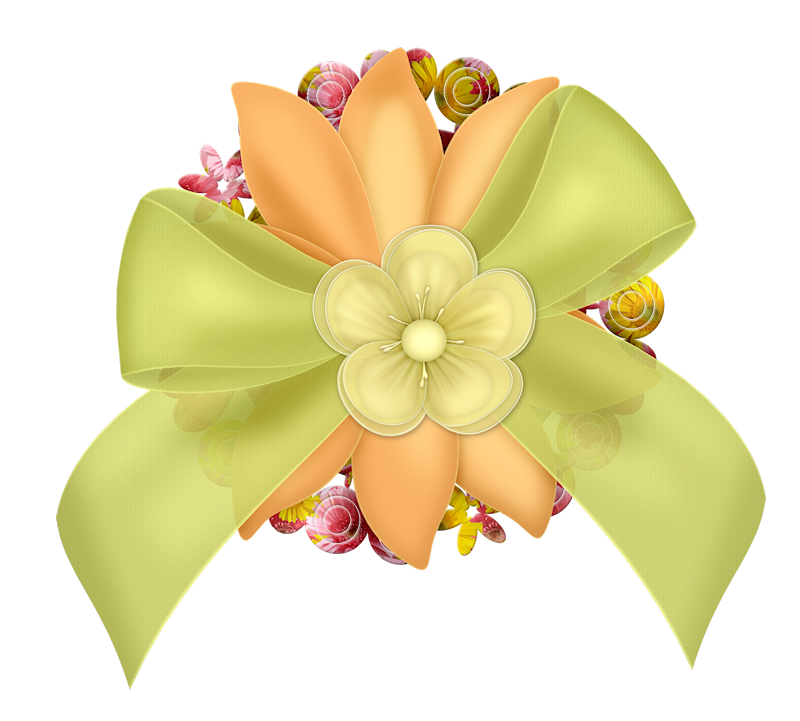 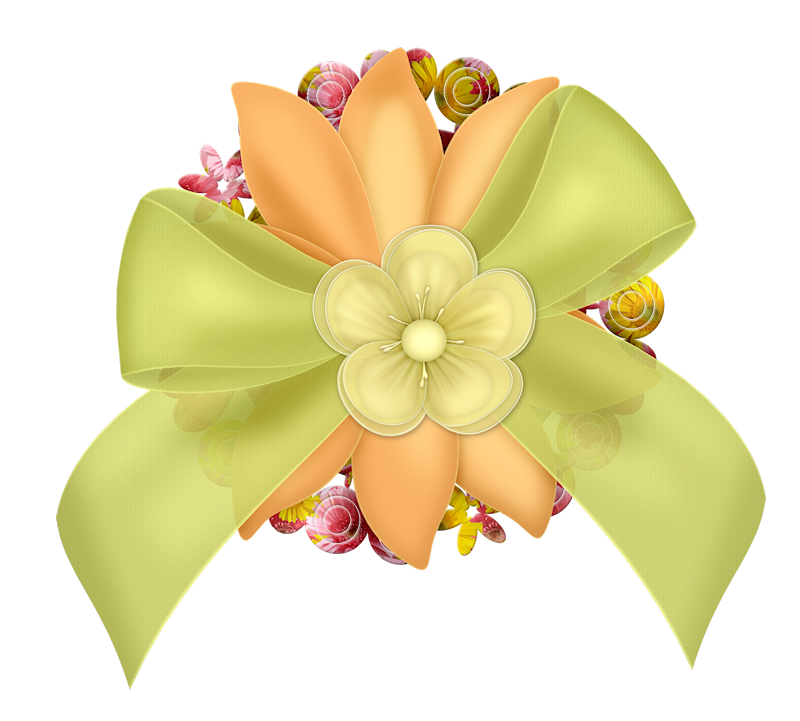 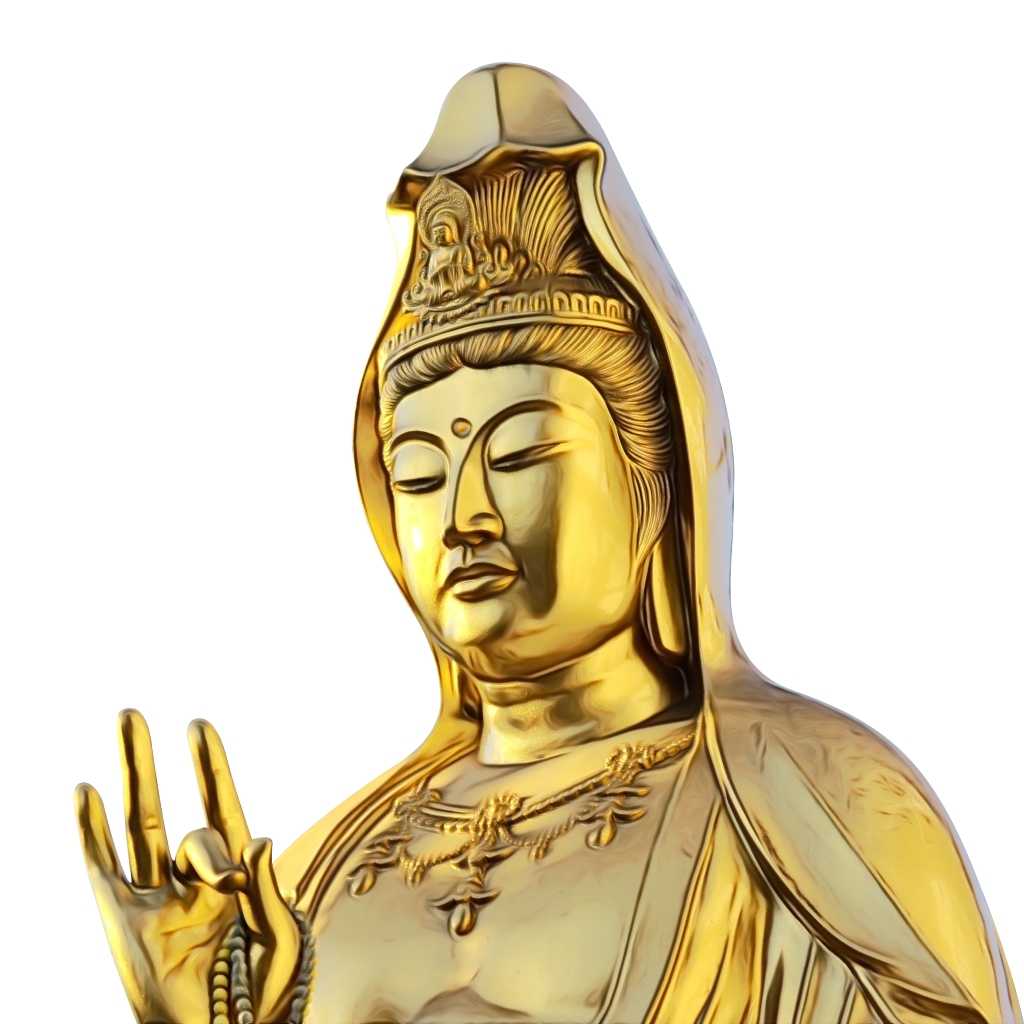 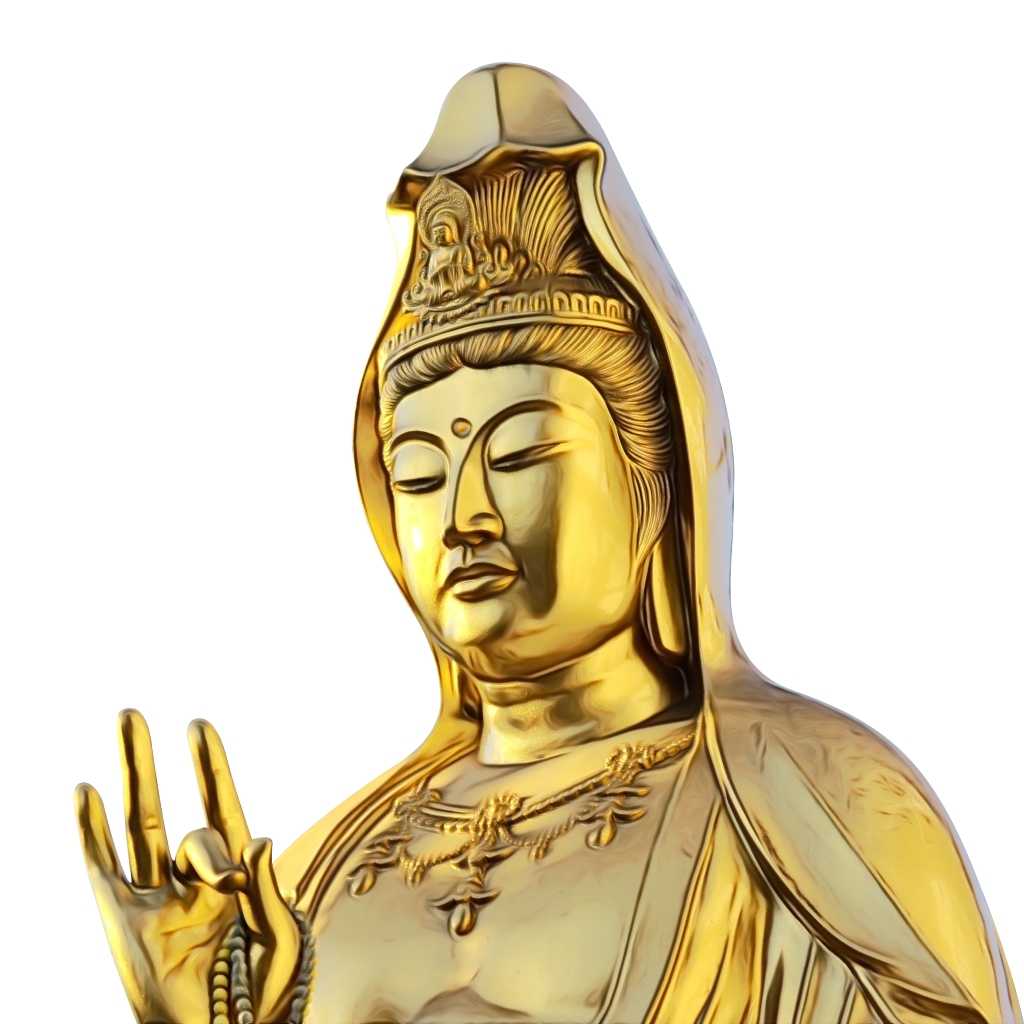 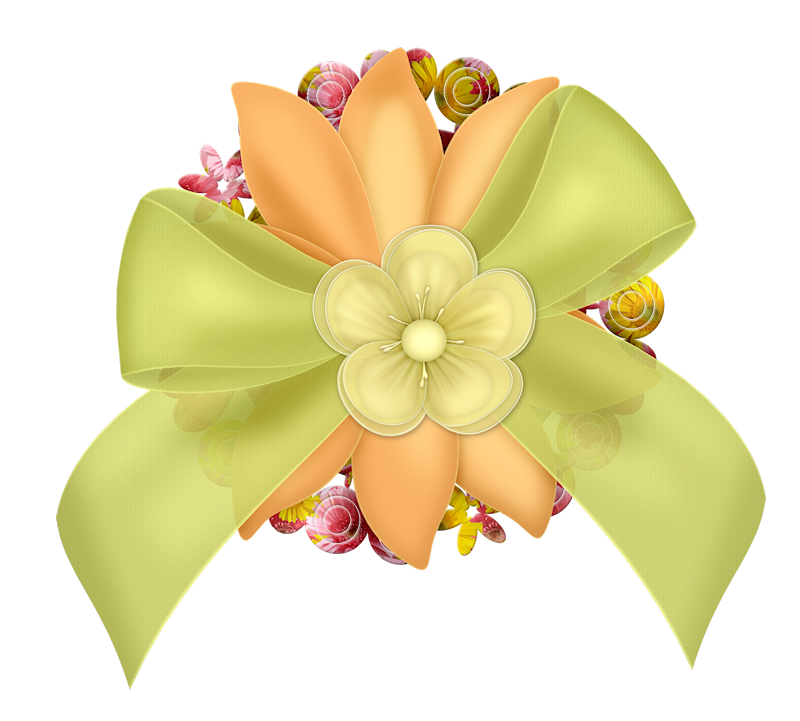 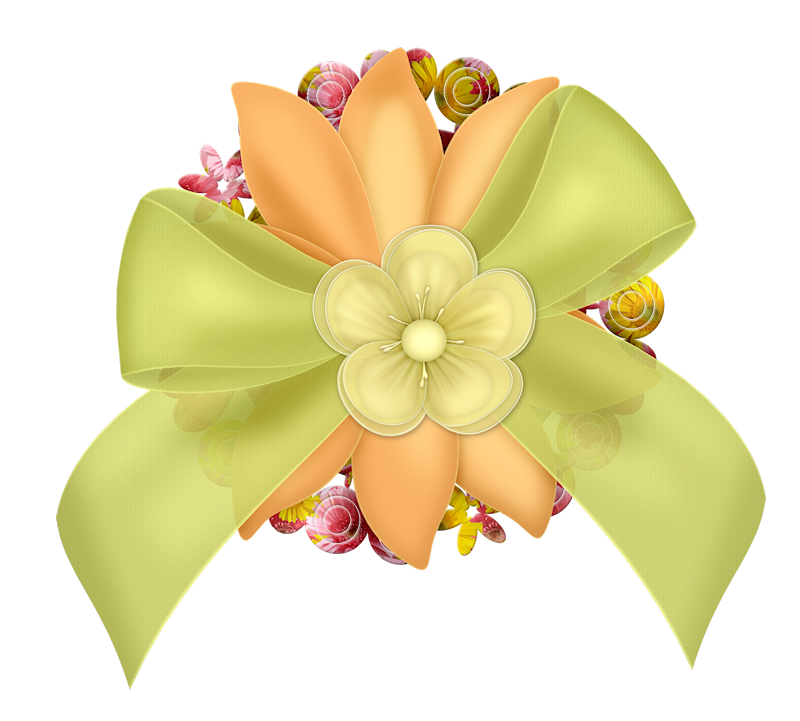 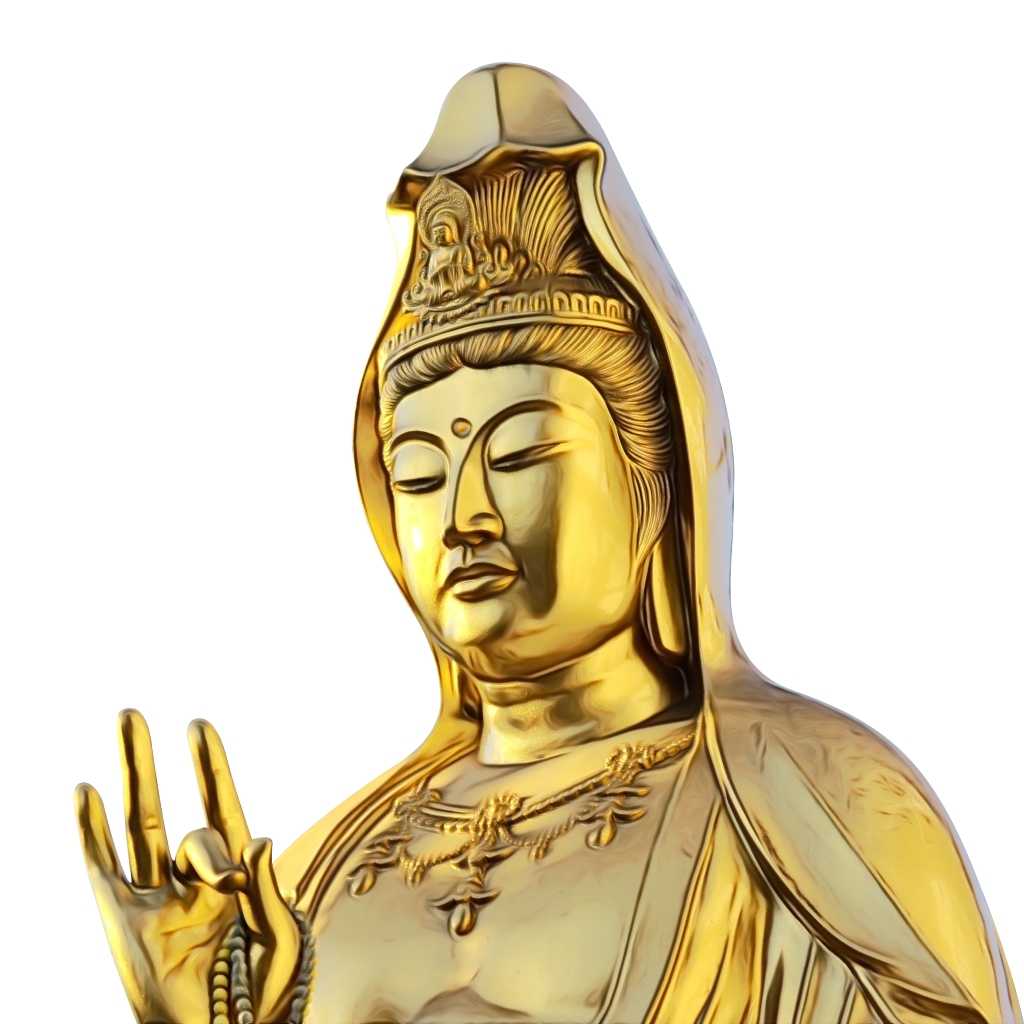 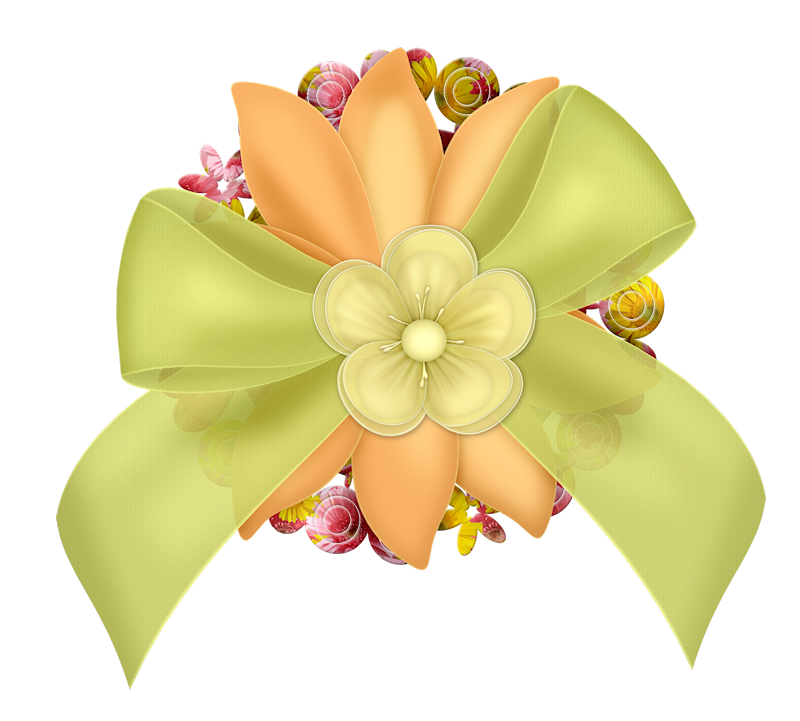 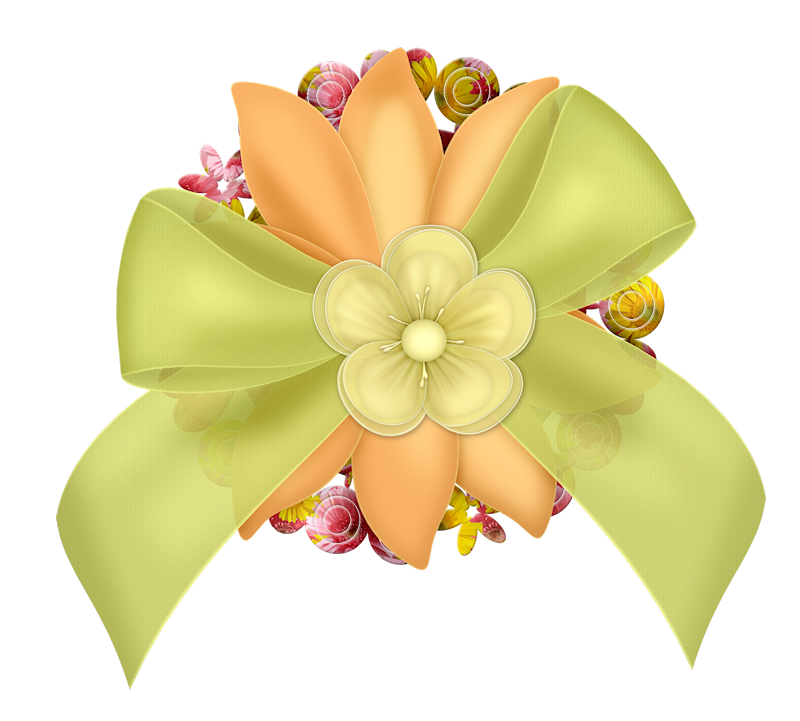 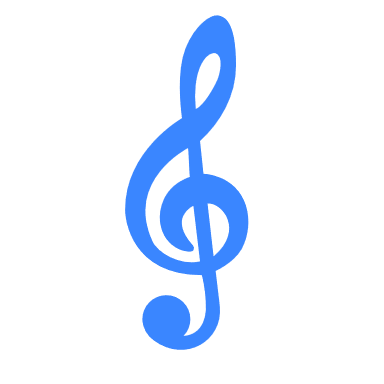 Trò chơi ô chữ
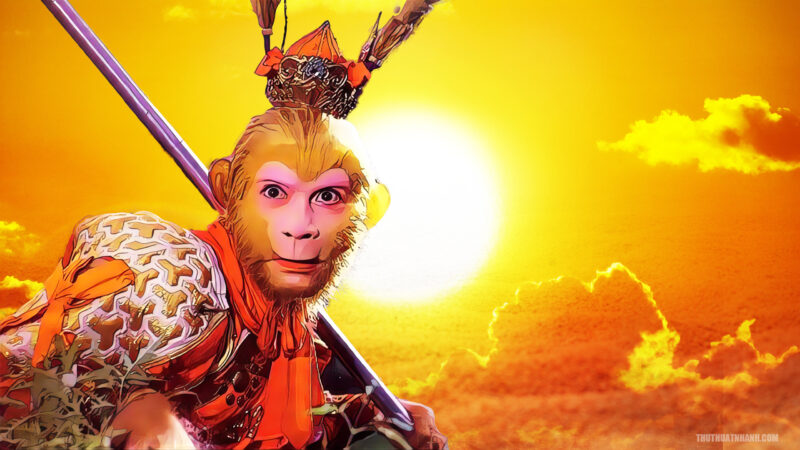 1
2
3
4
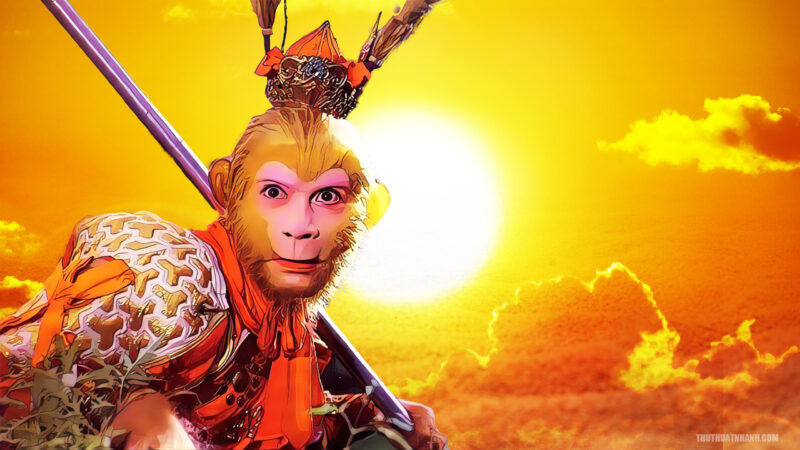 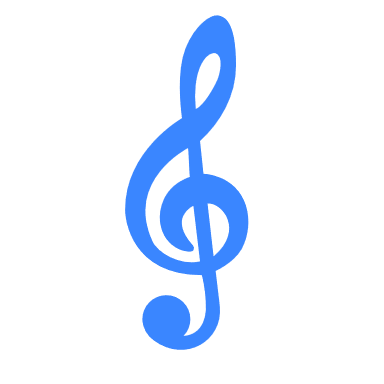 Đây là nhân vật trong bộ phim nào?
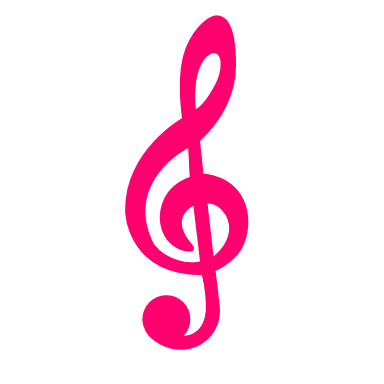 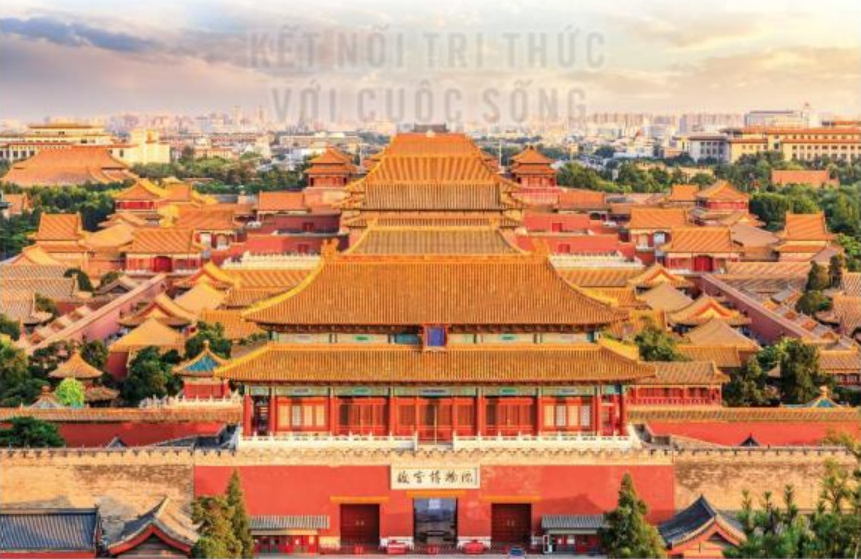 Là một cung điện lớn và là một trong những biểu tượng của Trung Quốc thời phong kiến
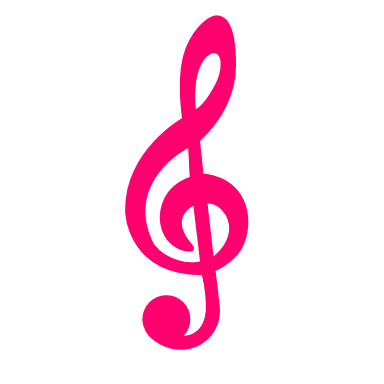 Mai Thúc Loan – người anh hùng đập tan ách đô hộ nhà nào dành độc lập?
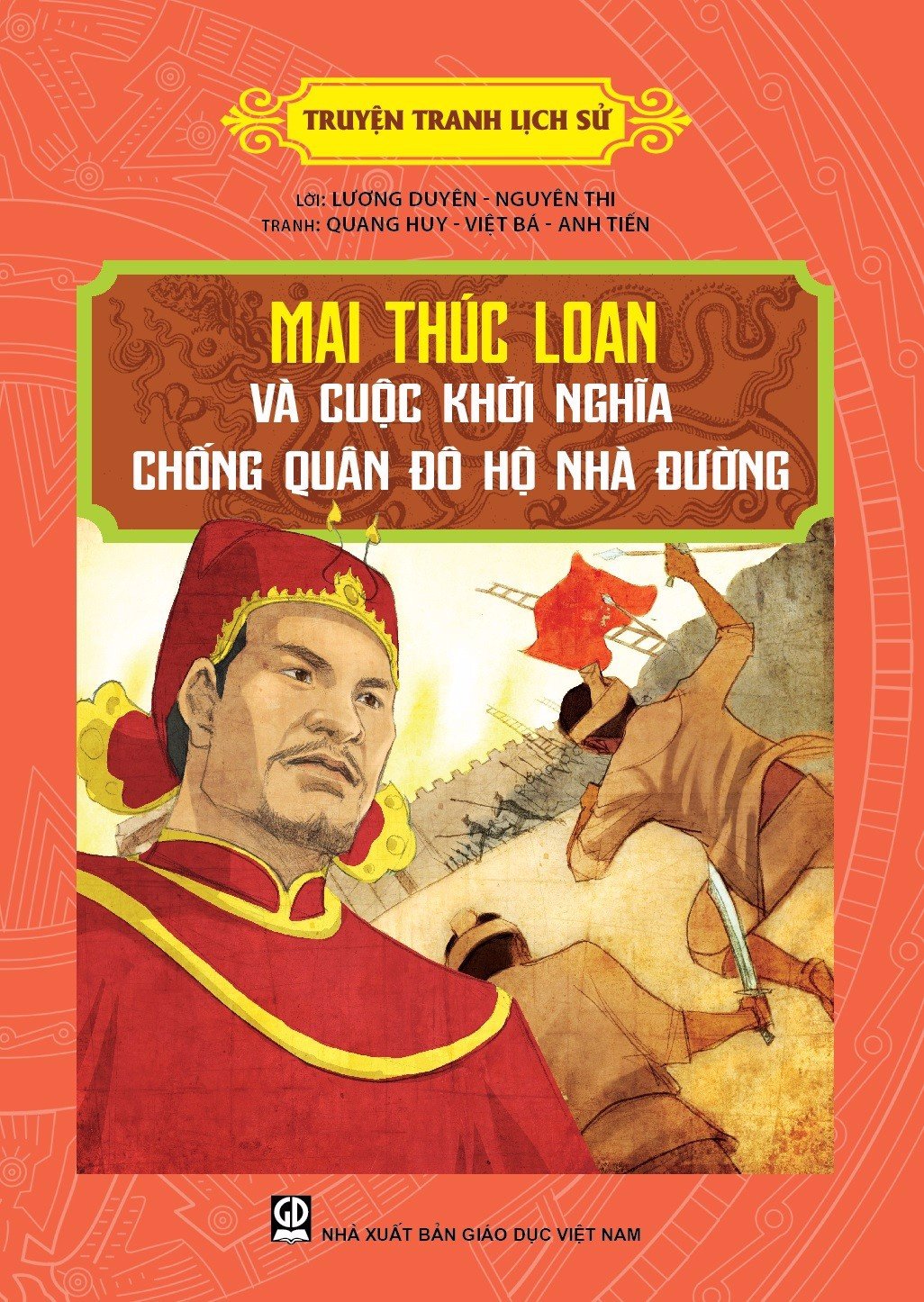 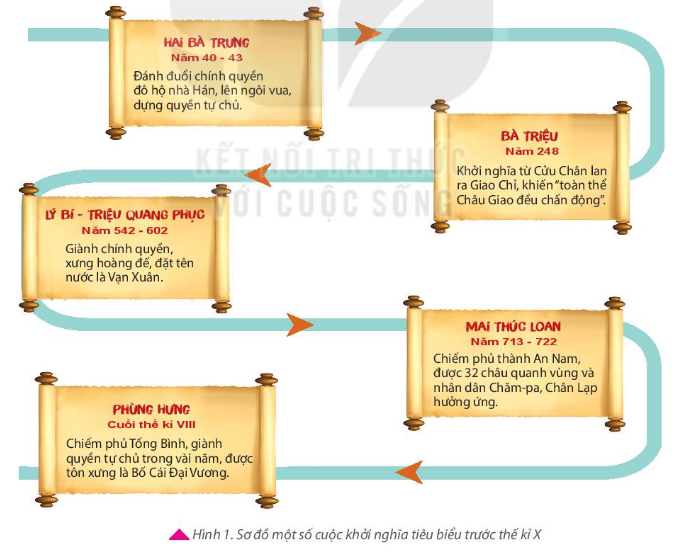 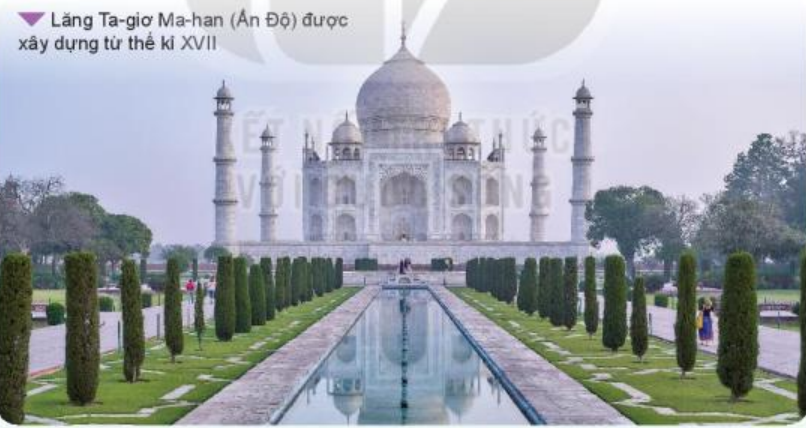 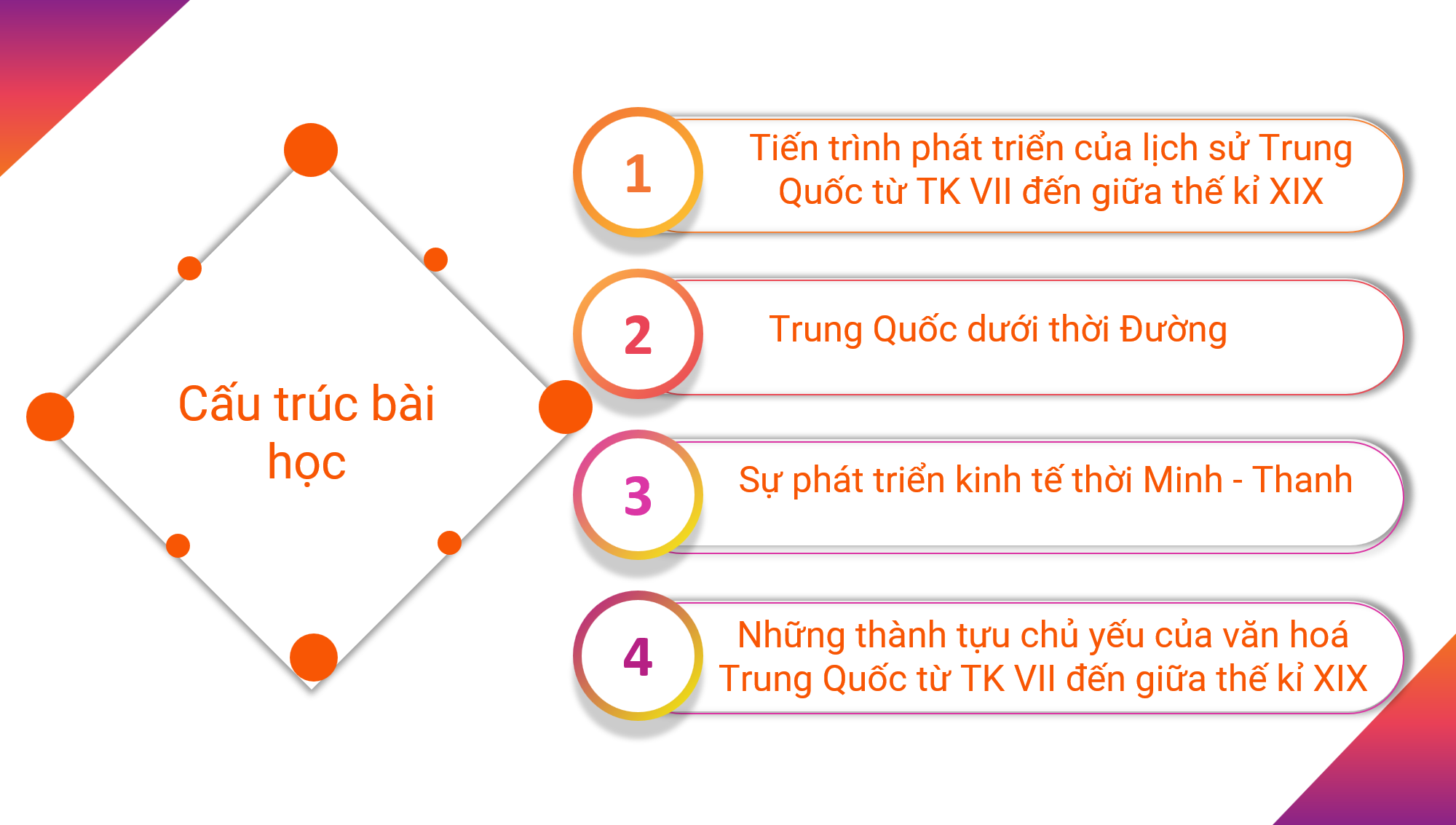 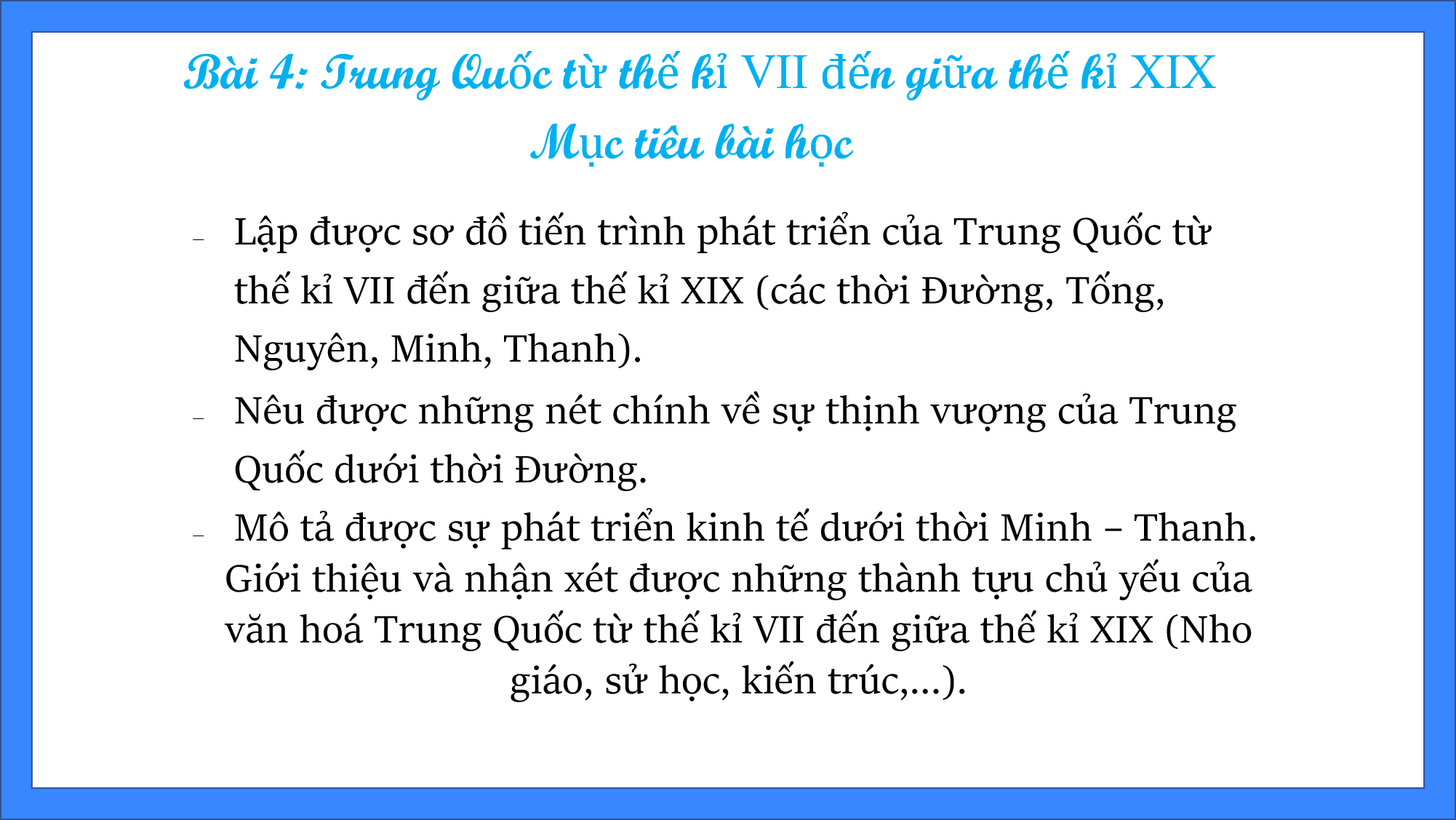 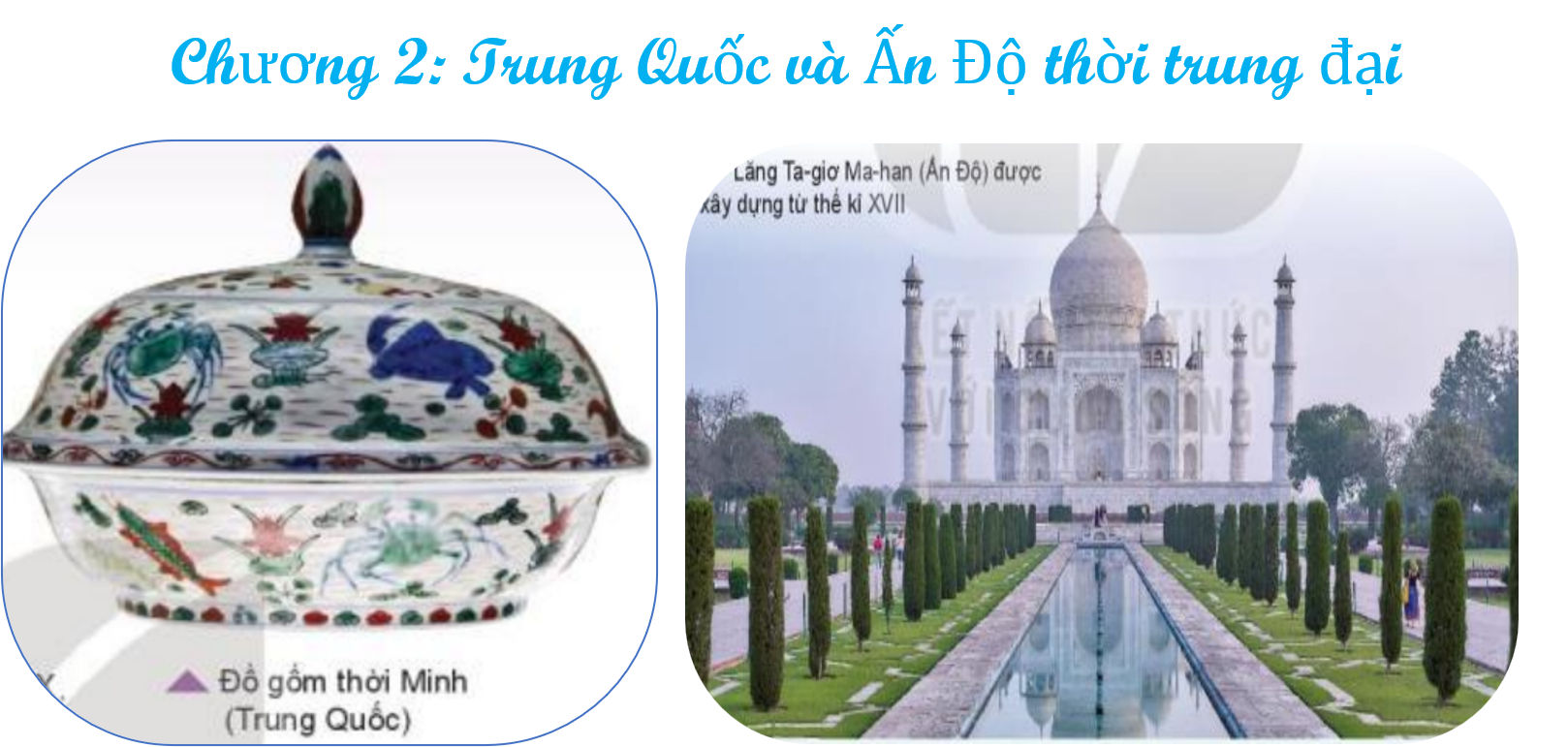 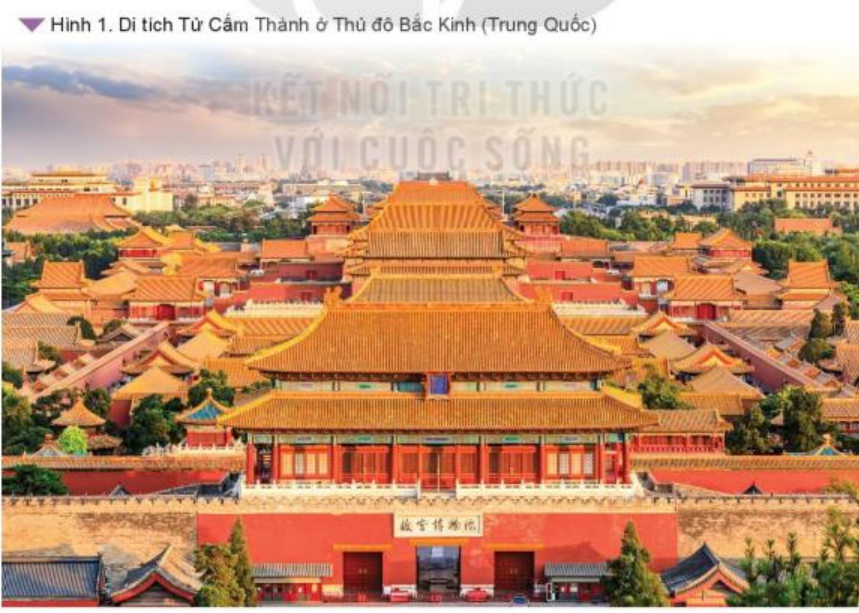 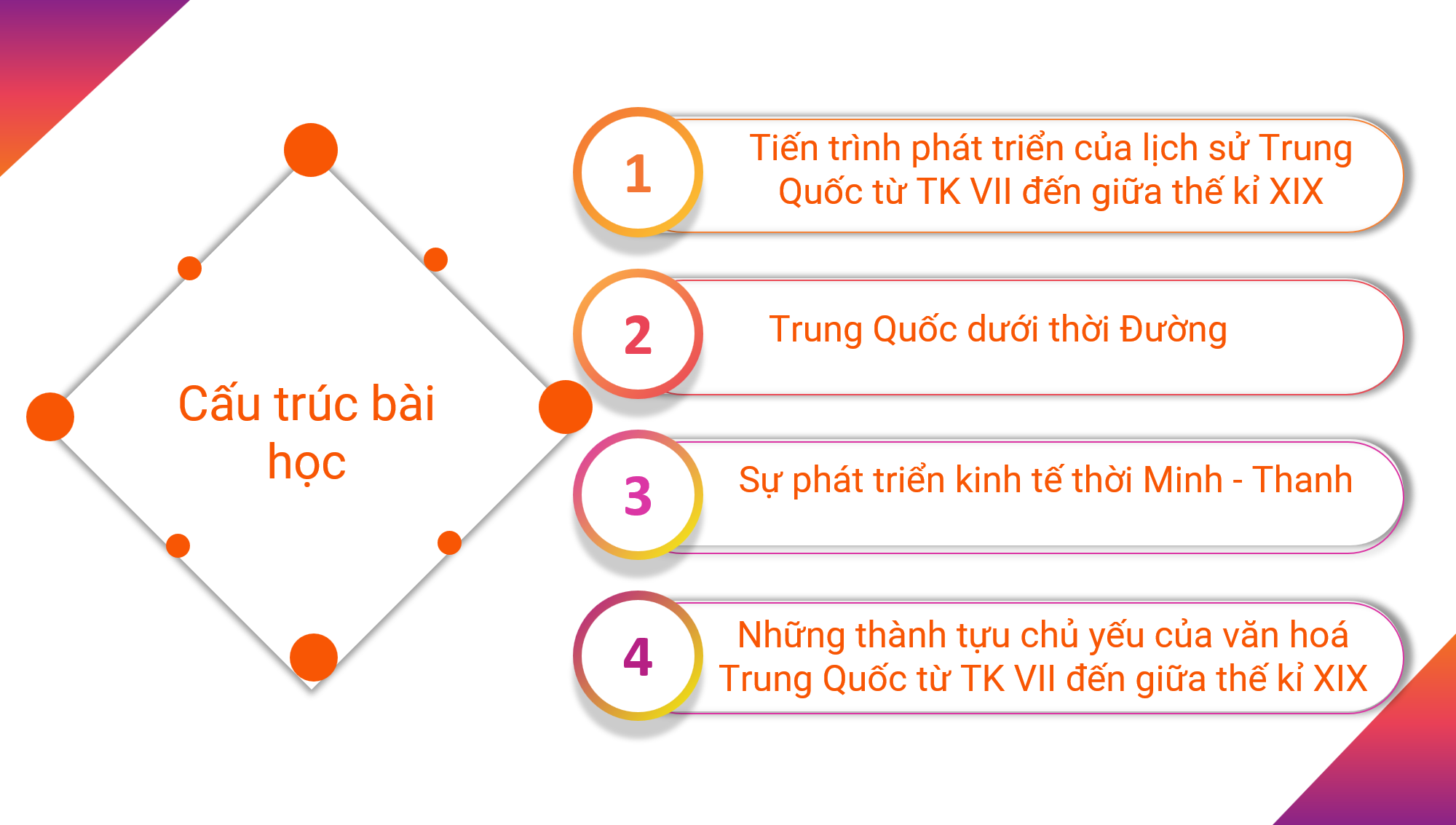 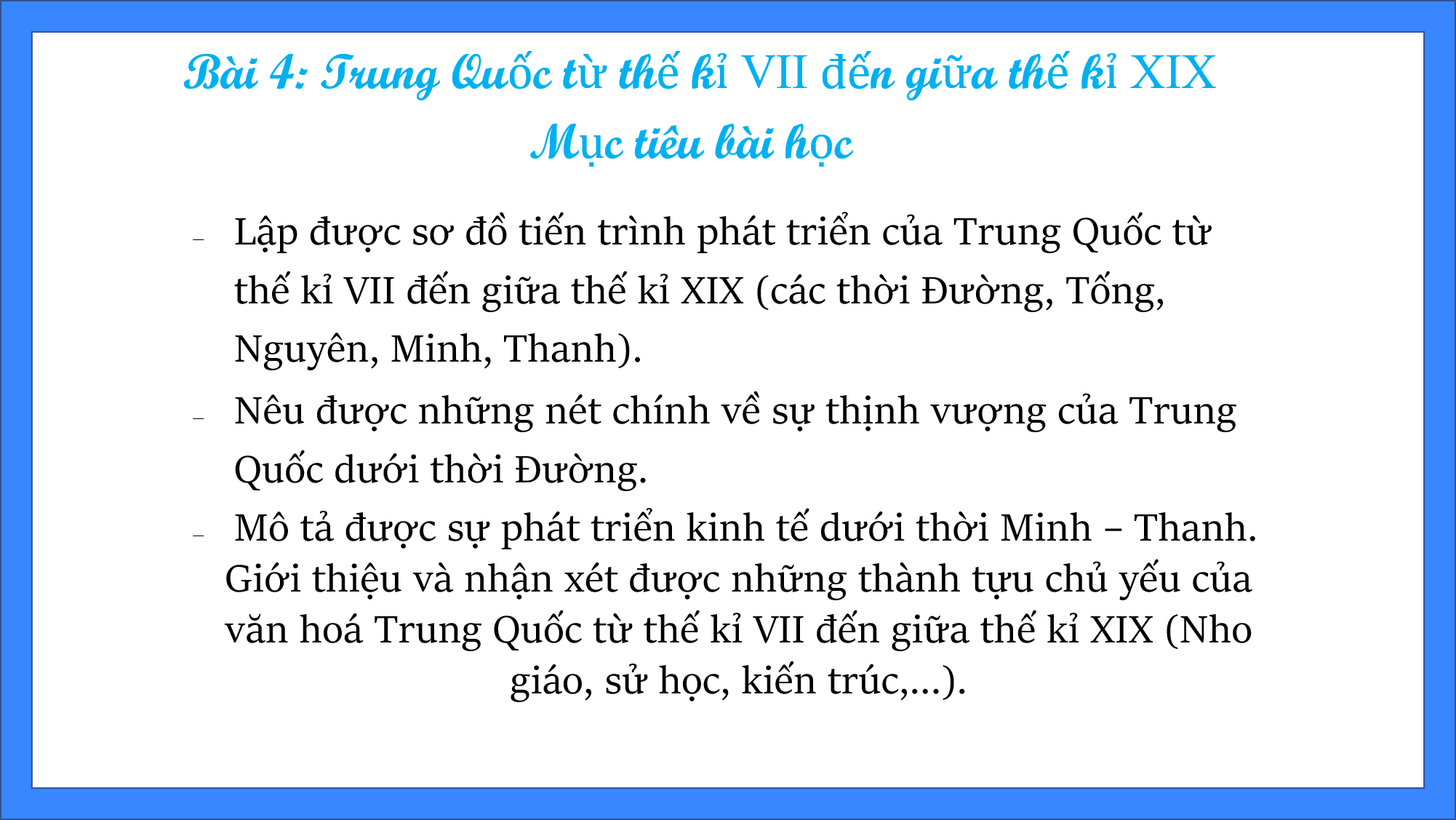 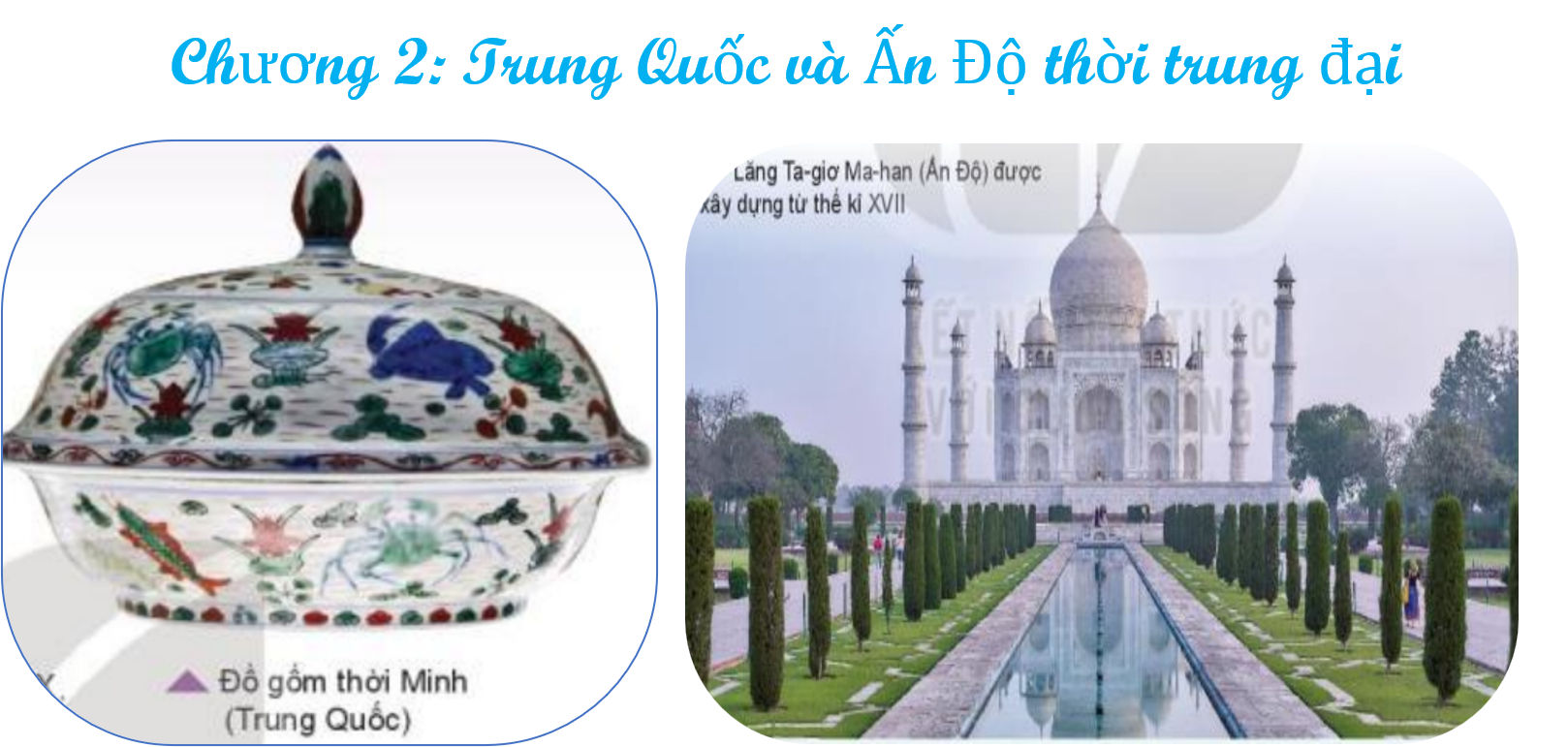 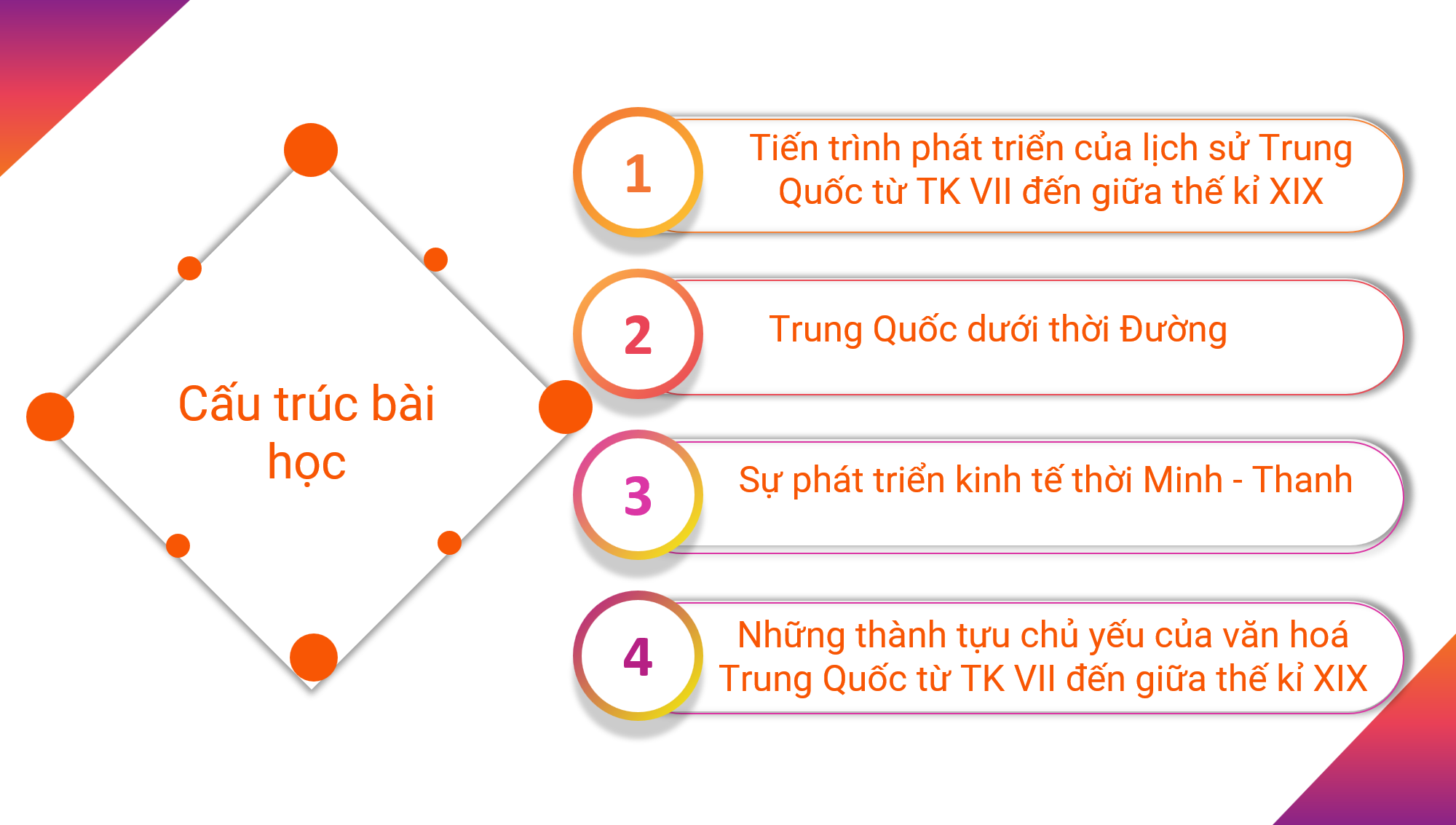 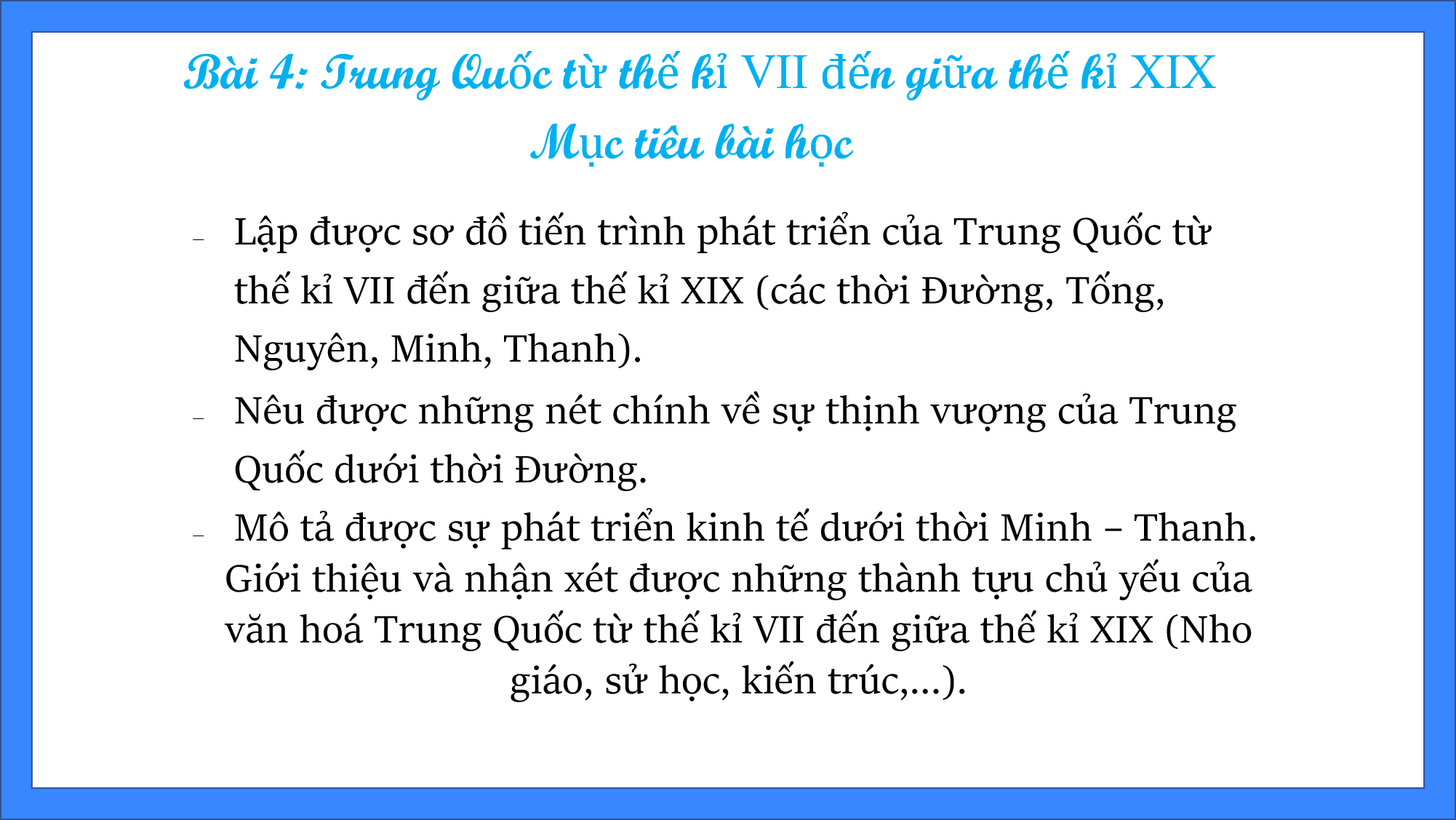 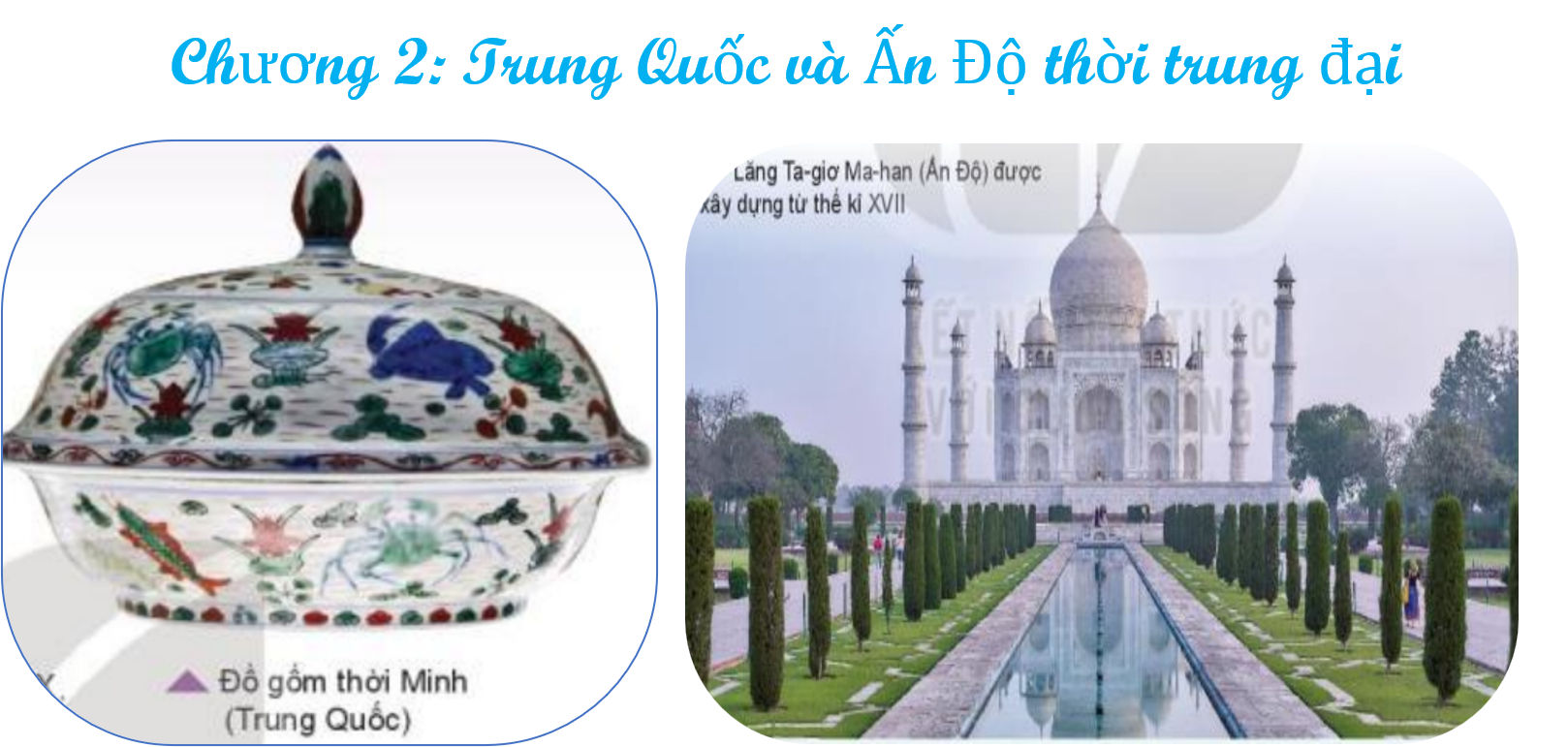 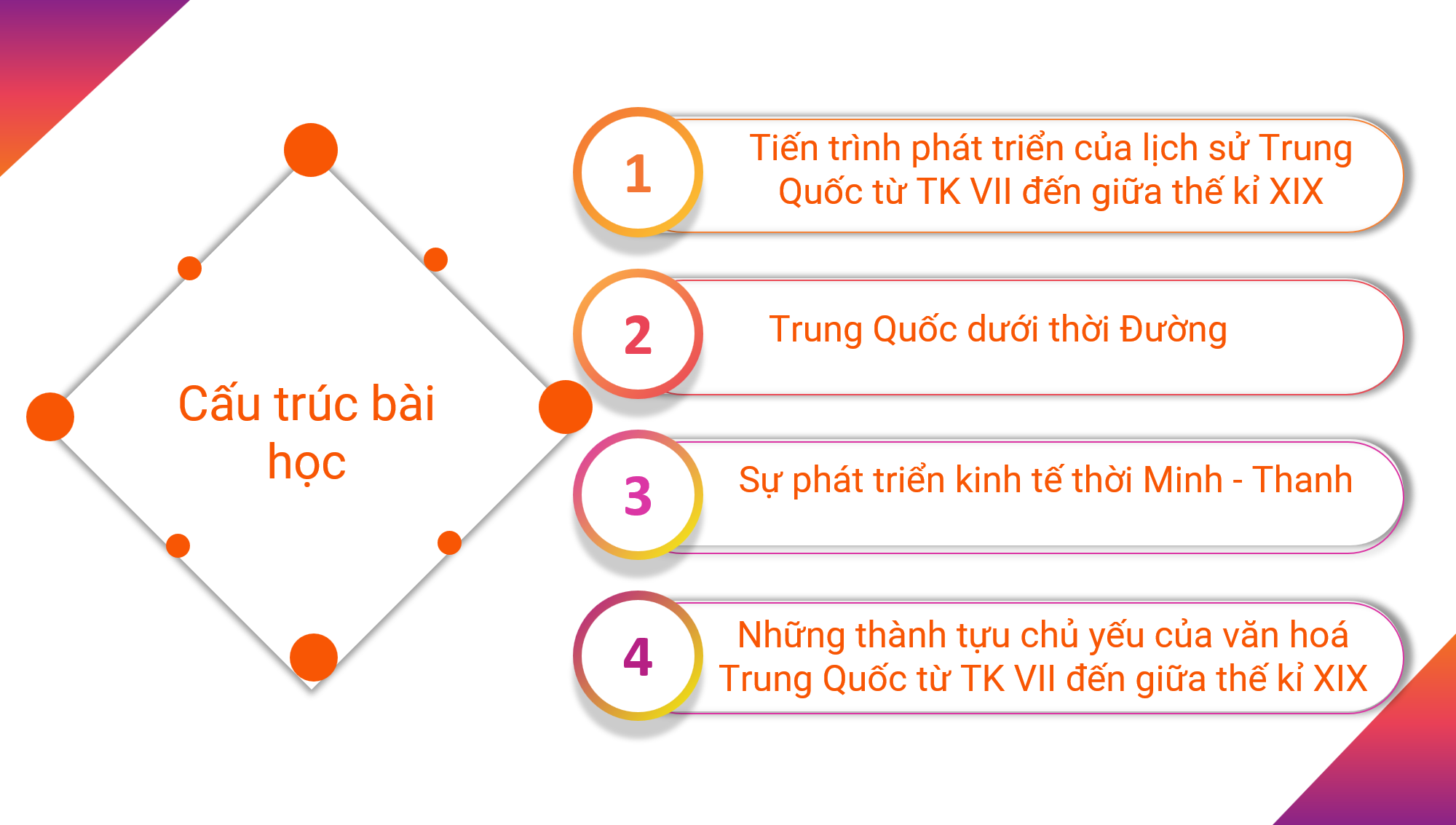 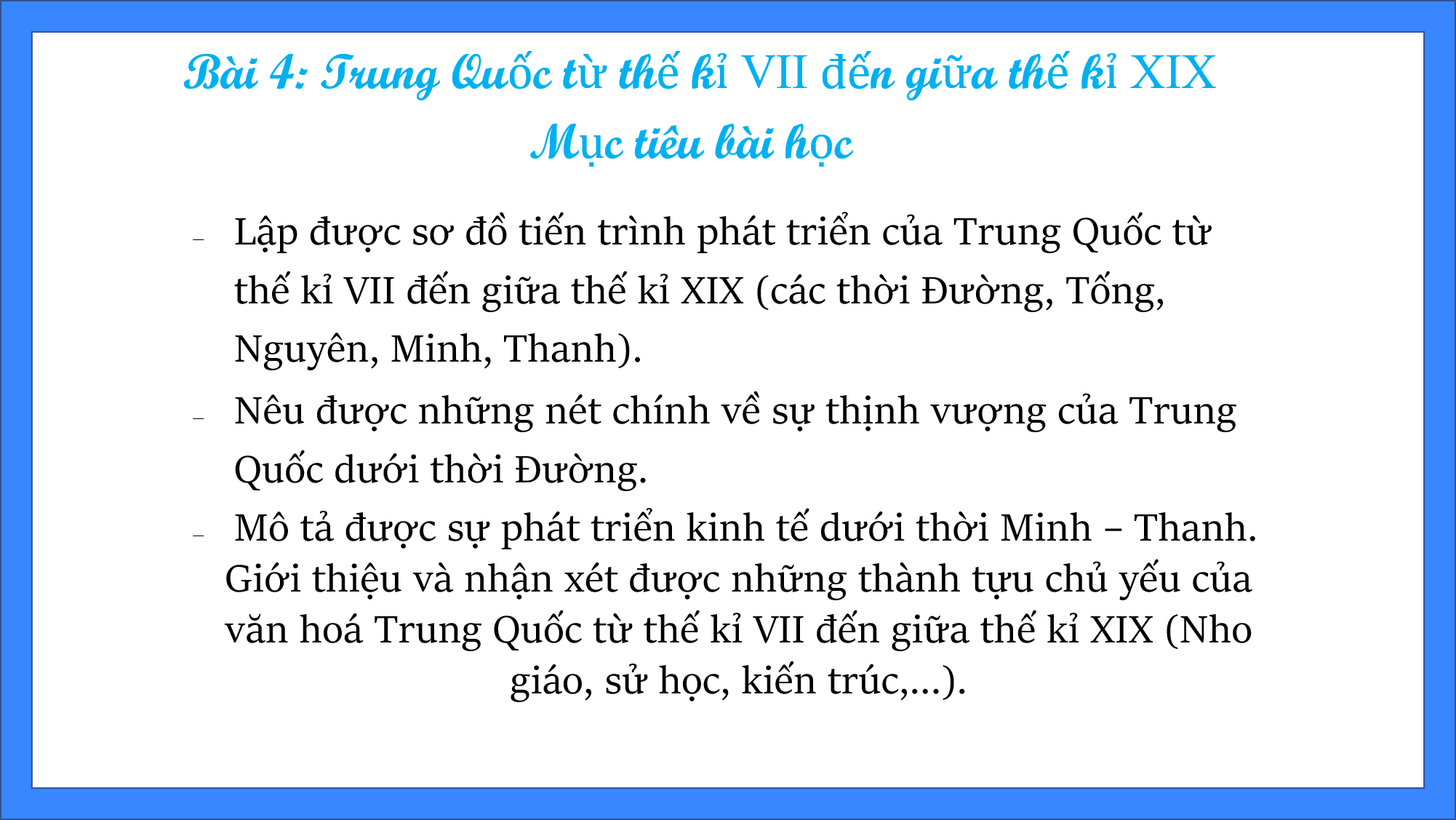 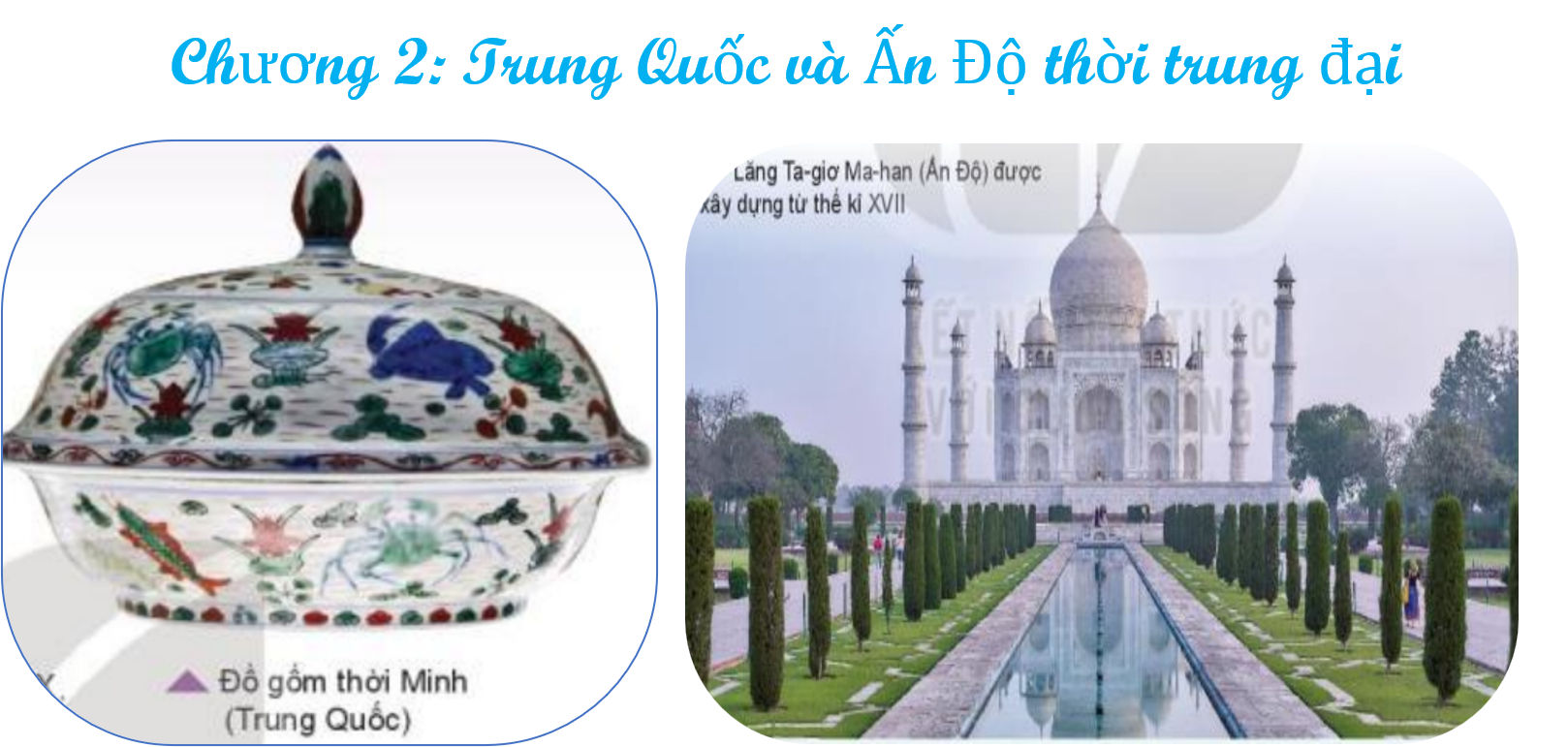 1.Tiến trình phát triển của lịch sử Trung Quốc từ TK VII đến giữa thế kỉ XIX
Bài 4: Trung Quốc từ thế kỉ VII đến giữa thế kỉ XIX
1.Tiến trình phát triển của lịch sử Trung Quốc từ TK VII đến giữa thế kỉ XIX
Đọc thông tin sgk tr25 mục 1 hoàn thành trục thời gian sau:
1644-1911
1368-1644
1271-1368
960-1279
618-907
907-960
Bài 4: Trung Quốc từ thế kỉ VII đến giữa thế kỉ XIX
1.Tiến trình phát triển của lịch sử Trung Quốc từ TK VII đến giữa thế kỉ XIX
Đọc thông tin sgk tr25 mục 1 hoàn thành trục thời gian sau:
ĐƯỜNG
Ngũ đại
Đường
Tống
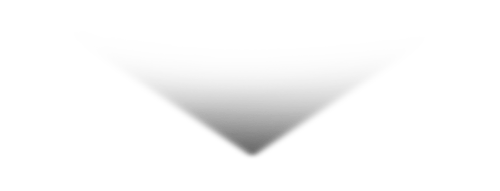 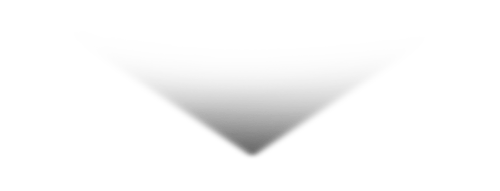 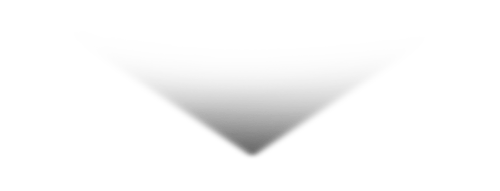 Nguyên
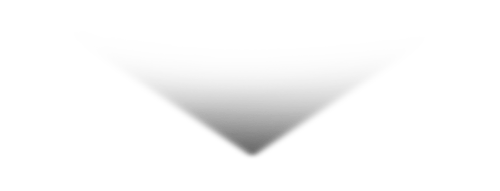 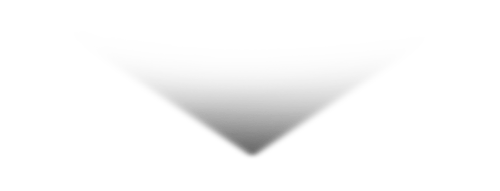 Minh
Thanh
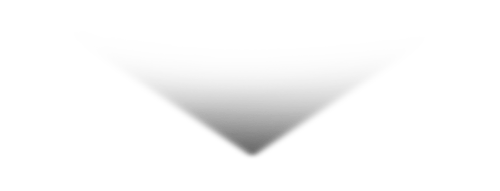 907-960
960-1279
1368-1644
1644-1911
618-907
1271-1368
Bài 4: Trung Quốc từ thế kỉ VII đến giữa thế kỉ XIX
1.Tiến trình phát triển của lịch sử Trung Quốc từ TK VII đến giữa thế kỉ XIX
2. Trung Quốc dưới thời Đường
Đọc thông tin sgk mục 2/tr25 thảo luận nhóm 5p để thực hiện nhiệm vụ học tập sau:
Nhóm 1,2 : Tìm hiểu những biểu hiện về chính trị ( đặc biệt nêu được điểm mới của chế độ tuyển chọn quan lại thời Đường là gì?)
Nhóm 3,4: Tìm hiểu những biểu hiện về kinh tế
Bài 4: Trung Quốc từ thế kỉ VII đến giữa thế kỉ XIX
1.Tiến trình phát triển của lịch sử Trung Quốc từ TK VII đến giữa thế kỉ XIX
2. Trung Quốc dưới thời Đường
Bài 4: Trung Quốc từ thế kỉ VII đến giữa thế kỉ XIX
1.Tiến trình phát triển của lịch sử Trung Quốc từ TK VII đến giữa thế kỉ XIX
2. Trung Quốc dưới thời Đường
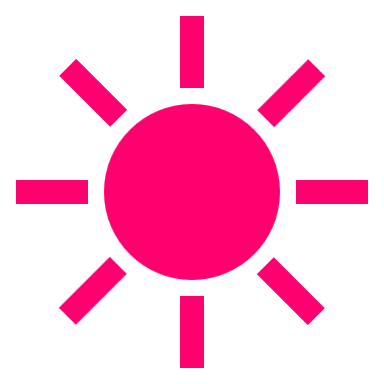 Bài 4: Trung Quốc từ thế kỉ VII đến giữa thế kỉ XIX
3. Sự phát triển kinh tế thời Minh - Thanh
CHUYÊN GIA HÌNH ẢNH
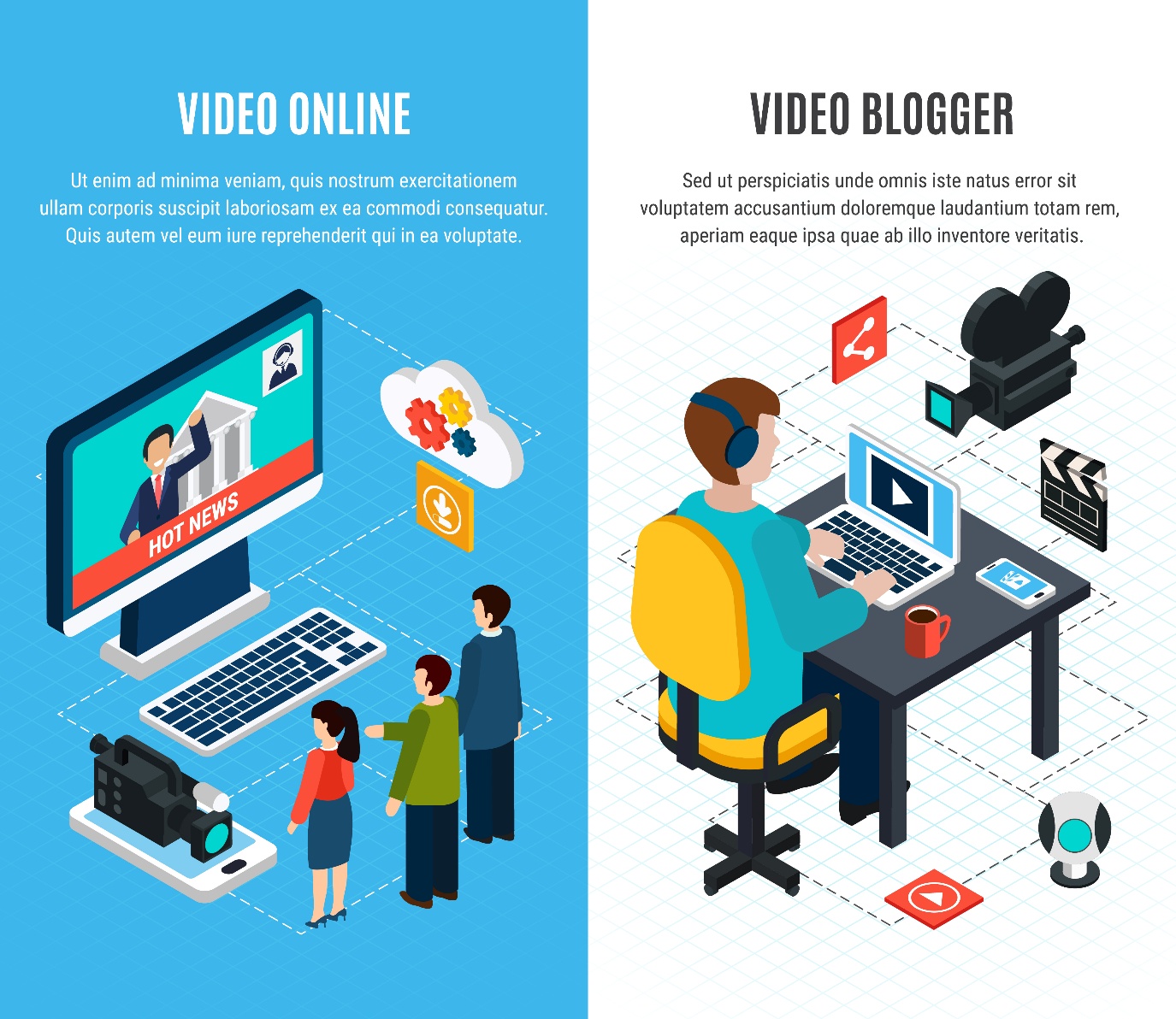 Không xem sách giáo khoa
Thời gian: 2 phút
Trình bày  biểu hiện của sự phát triển nông nghiệp
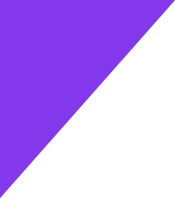 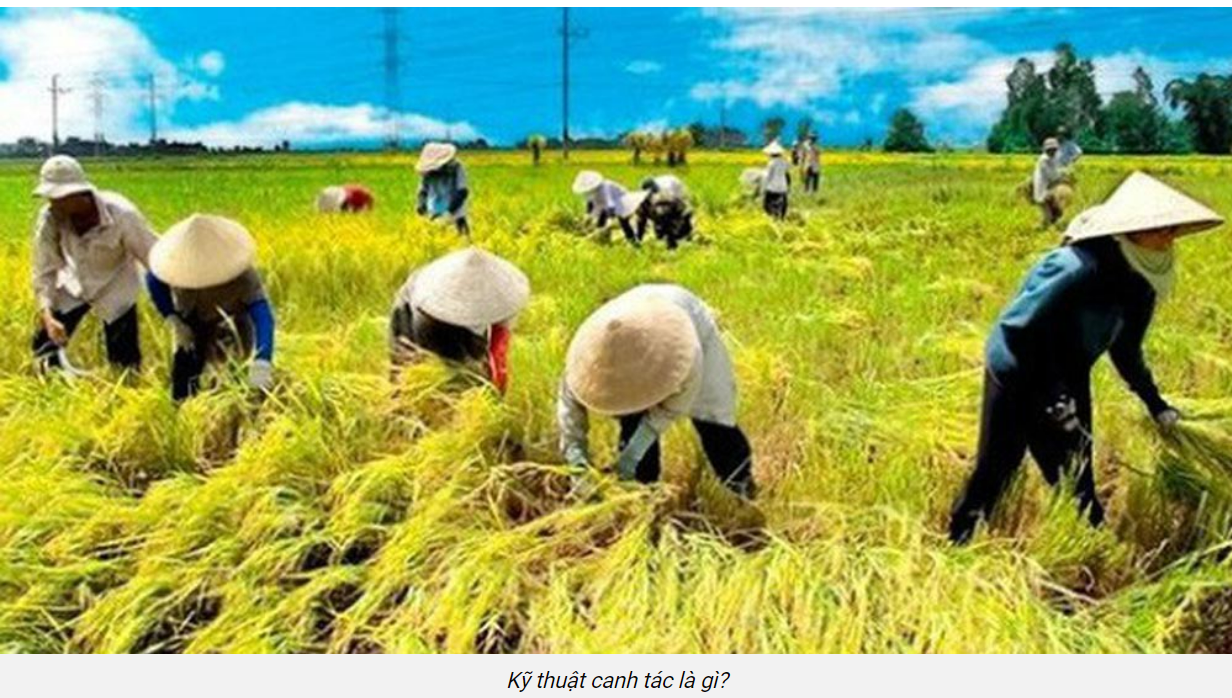 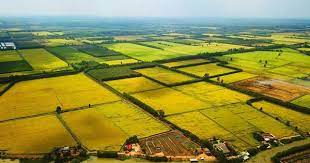 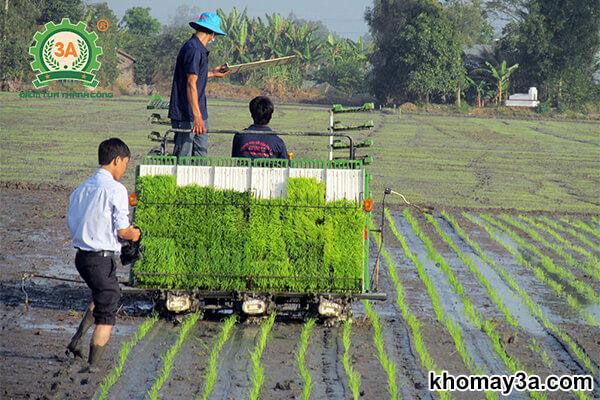 3. Sự phát triển kinh tế thời Minh - Thanh
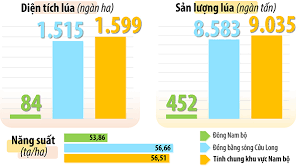 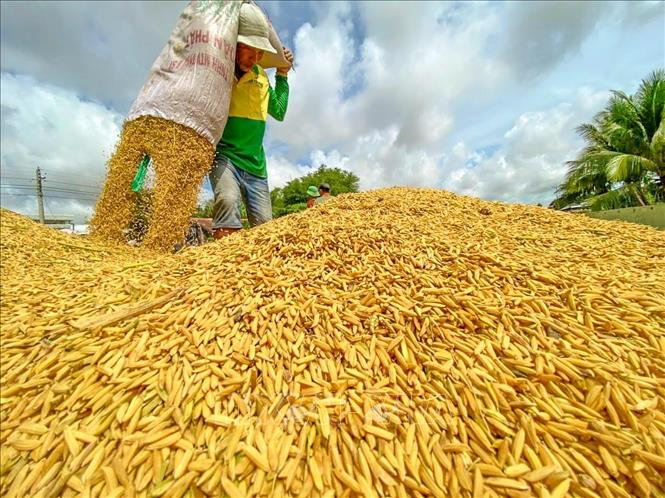 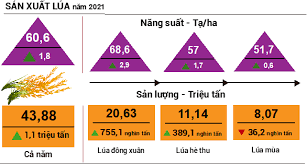 Trình bày những biểu hiện về sự phát triển của kinh tế nông nghiệp?
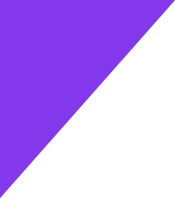 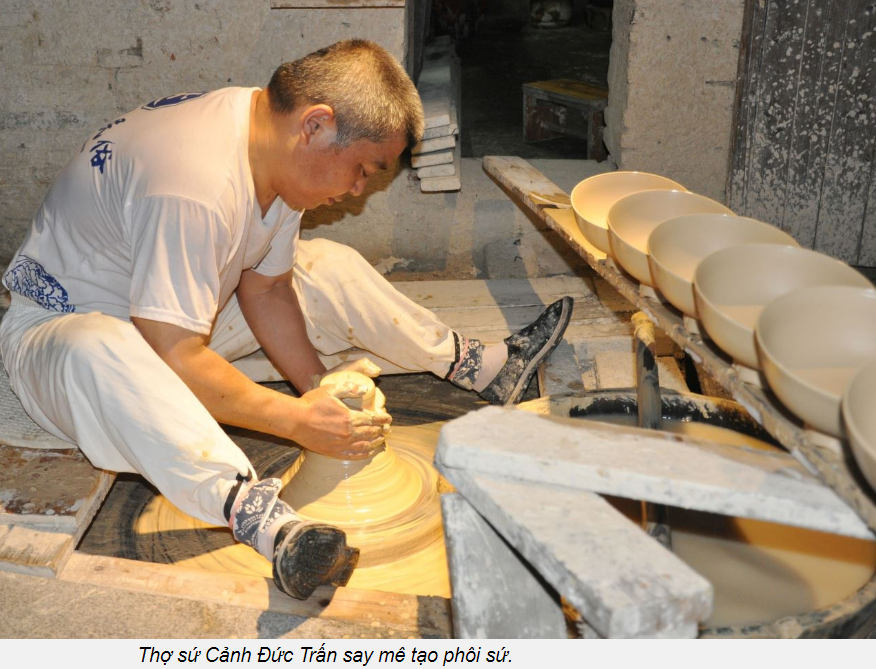 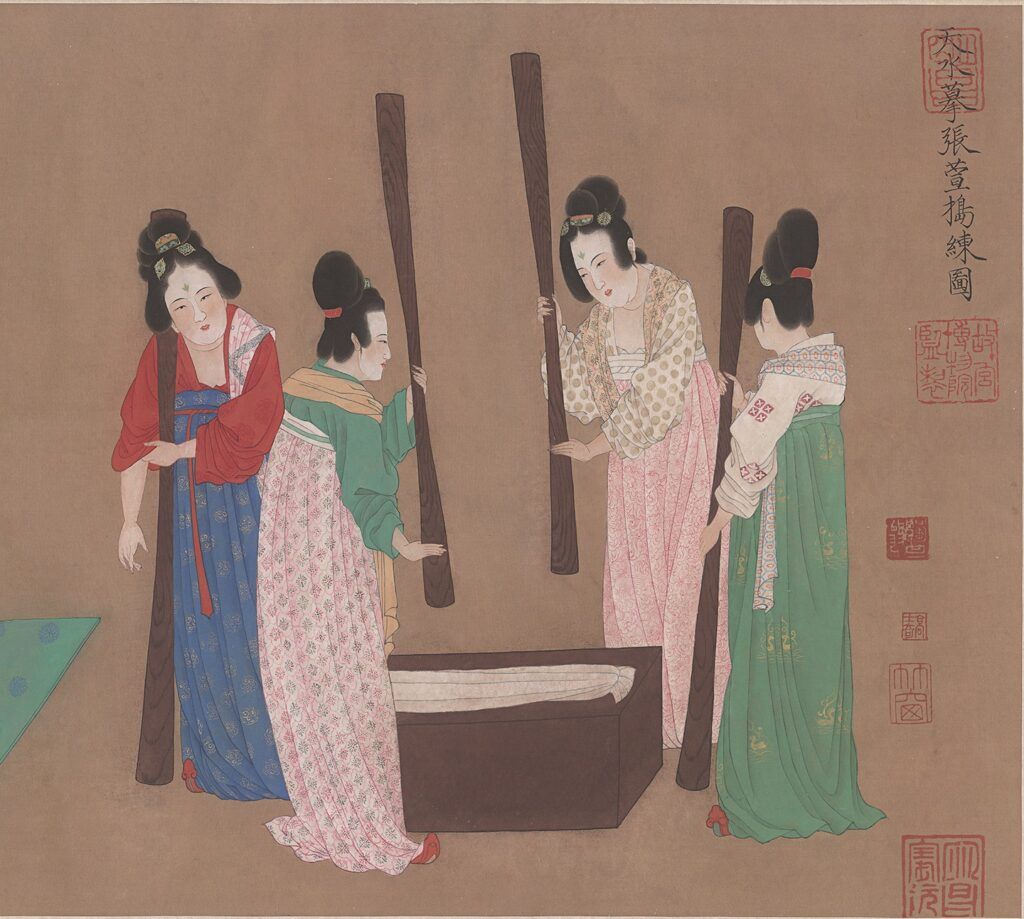 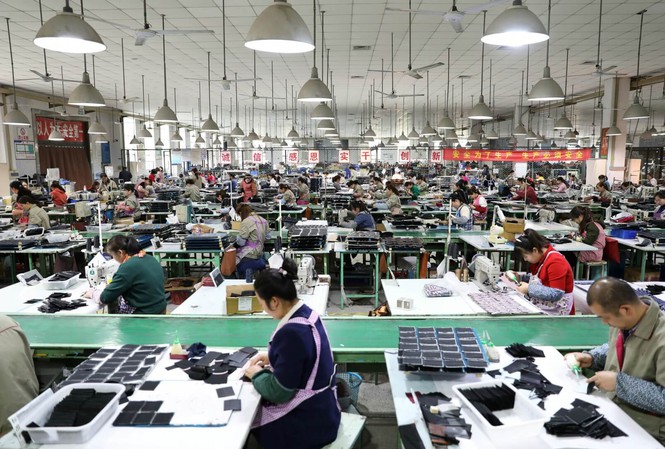 3. Sự phát triển kinh tế thời Minh - Thanh
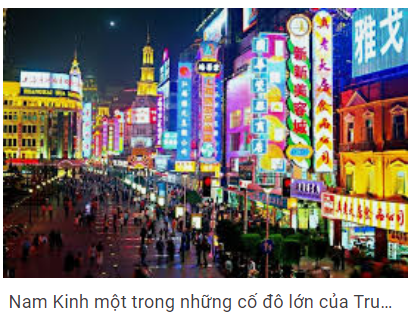 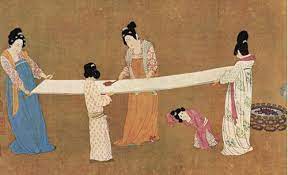 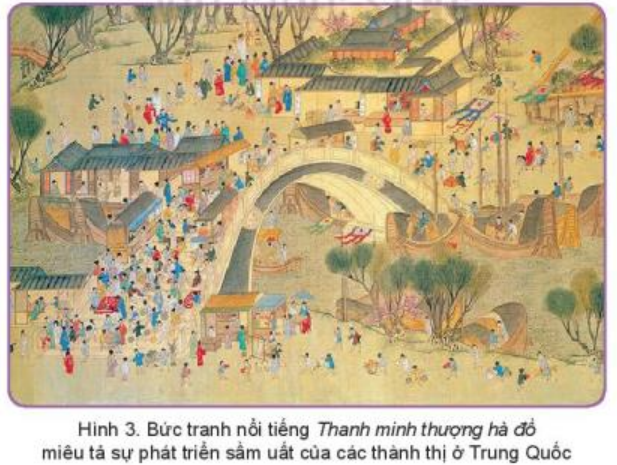 Trình bày những biểu hiện về sự phát triển của kinh tế thủ công nghiệp, thương nghiệp?
Bài 4: Trung Quốc từ thế kỉ VII đến giữa thế kỉ XIX
3. Sự phát triển kinh tế thời Minh - Thanh
a. Nông nghiệp:
+ Có bước tiến về kĩ thuật gieo trồng
+ Diện tích canh tác được mở rộng
+ Sản lượng lương thực tăng nhiều.
b. Thủ công nghiệp: 
+ Hình thành những xưởng thủ công tương đối lớn, thuê nhiều nhân công.
+ Nhiều thương cảng lớn như: Quảng Châu, Phúc Kiến… trở thành những trung tâm buôn bán sầm uất
+ Sản phẩm thủ công rất đa dạng, nhiều sản phẩm nổi tiếng như: gốm sứ Giang Tây, lụa Tô Châu…
c.Thương nghiệp:
+ Hình thành nhiều đô thị lớn, như: Bắc Kinh, Nam Kinh…
Bài 4: Trung Quốc từ thế kỉ VII đến giữa thế kỉ XIX
3. Sự phát triển kinh tế thời Minh - Thanh
4. Những thành tựu chủ yếu của văn hóa Trung Quốc từ thế kỉ VII đến giữa thế kỉ XIX
Đọc SGK và theo dõi video, chia sẻ cặp đôi, thời gian 5 phút các em hoàn thành nhiệm vụ học tập sau
Cảm nhận về những thành tựu của văn hóa Trung Quốc từ TK VII - XIX bằng 5 giác quan
PHIẾU HỌC TẬP
Hoàn thành phiều học tập sau
Gợi ý: đọc SGK và theo dõi video, chia sẻ cặp đôi, thời gian 5 phút
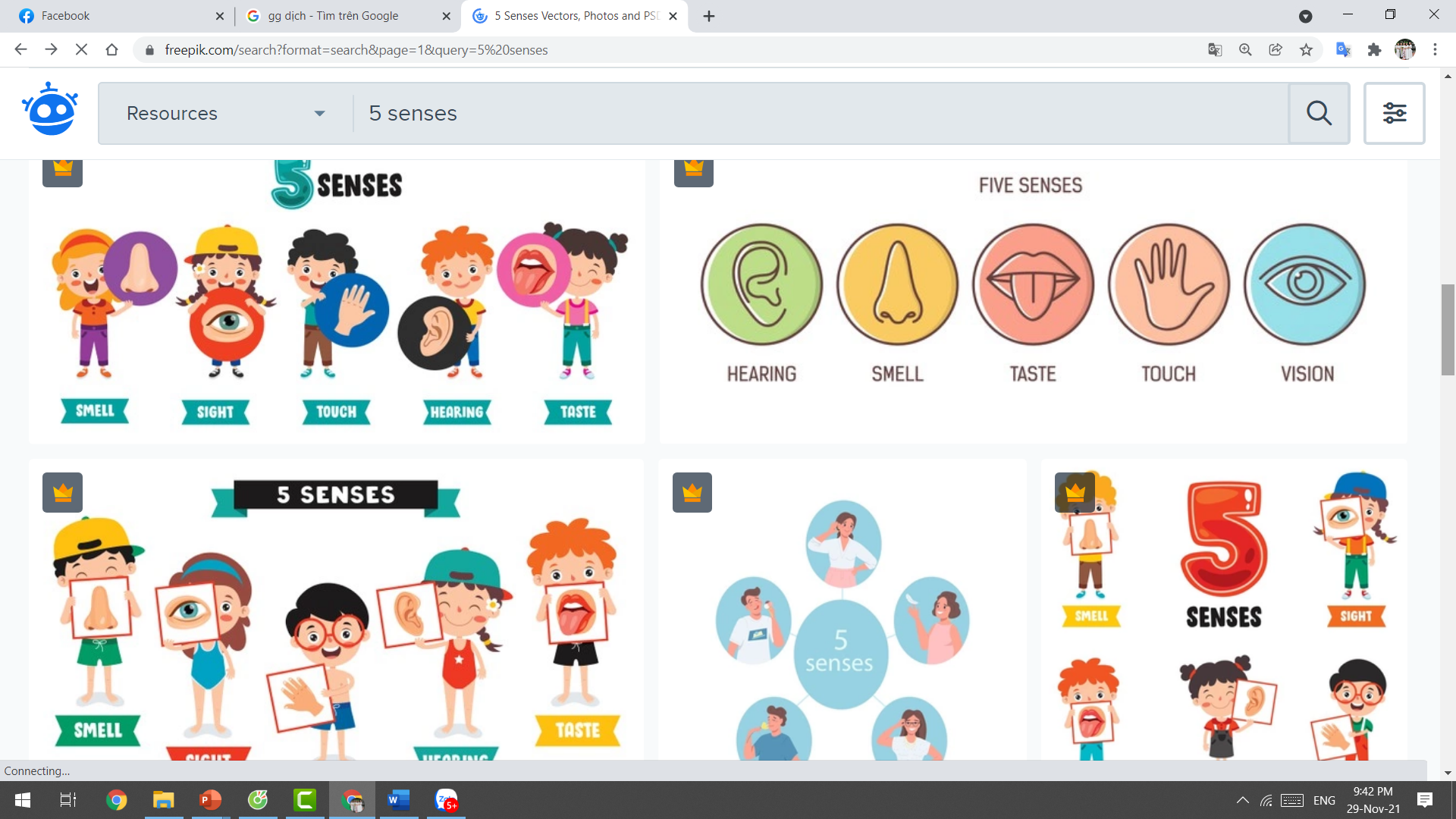 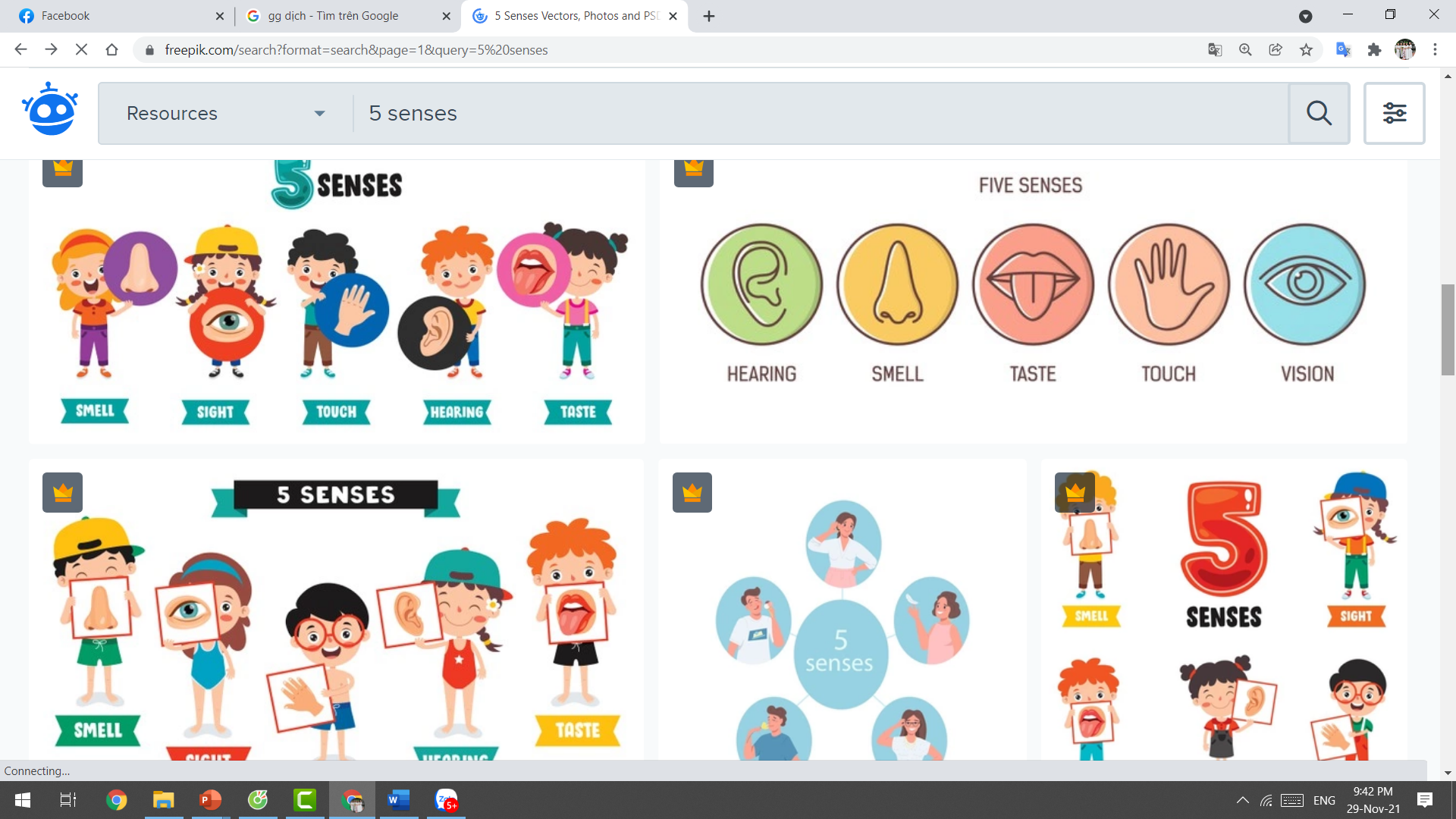 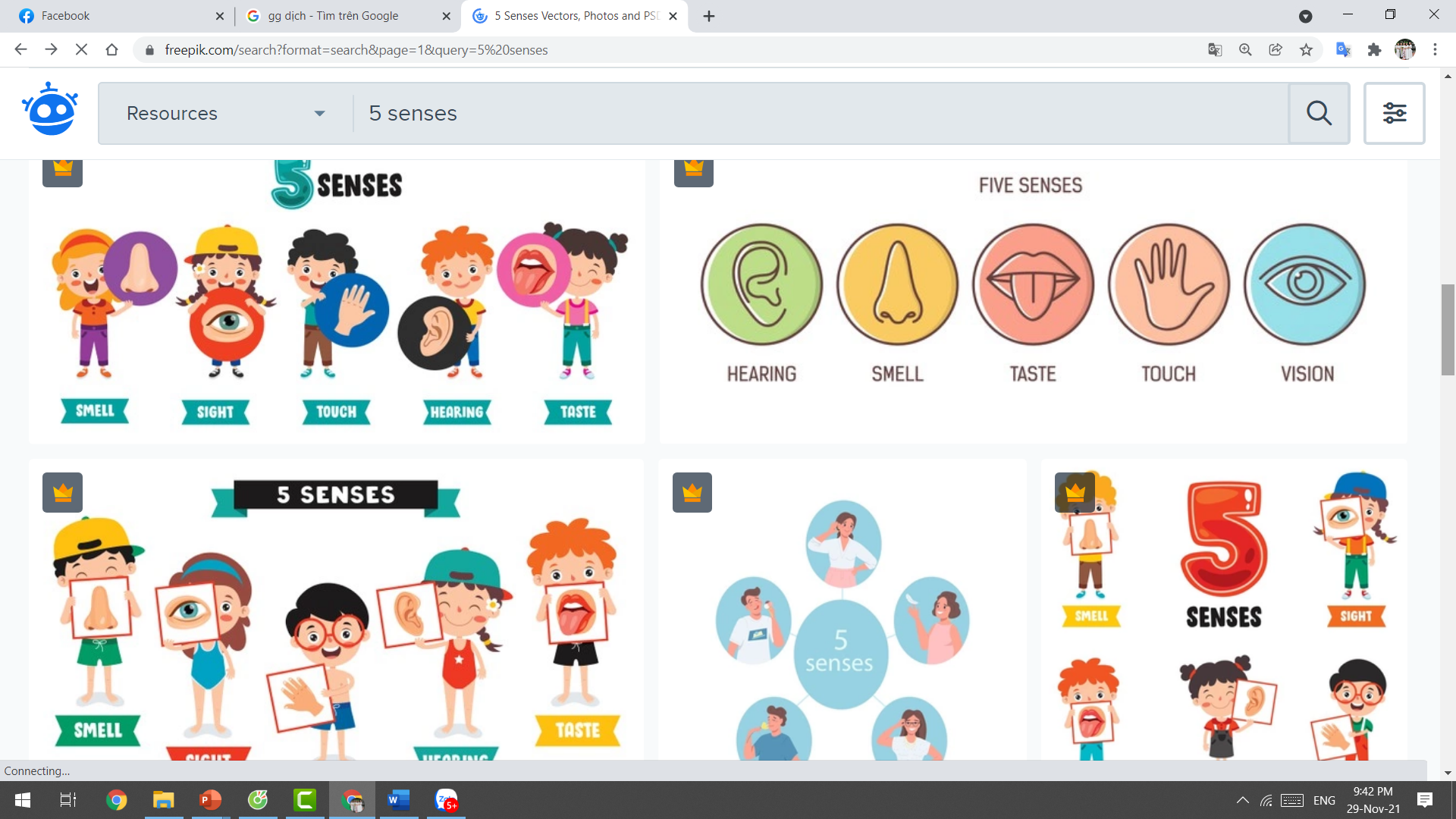 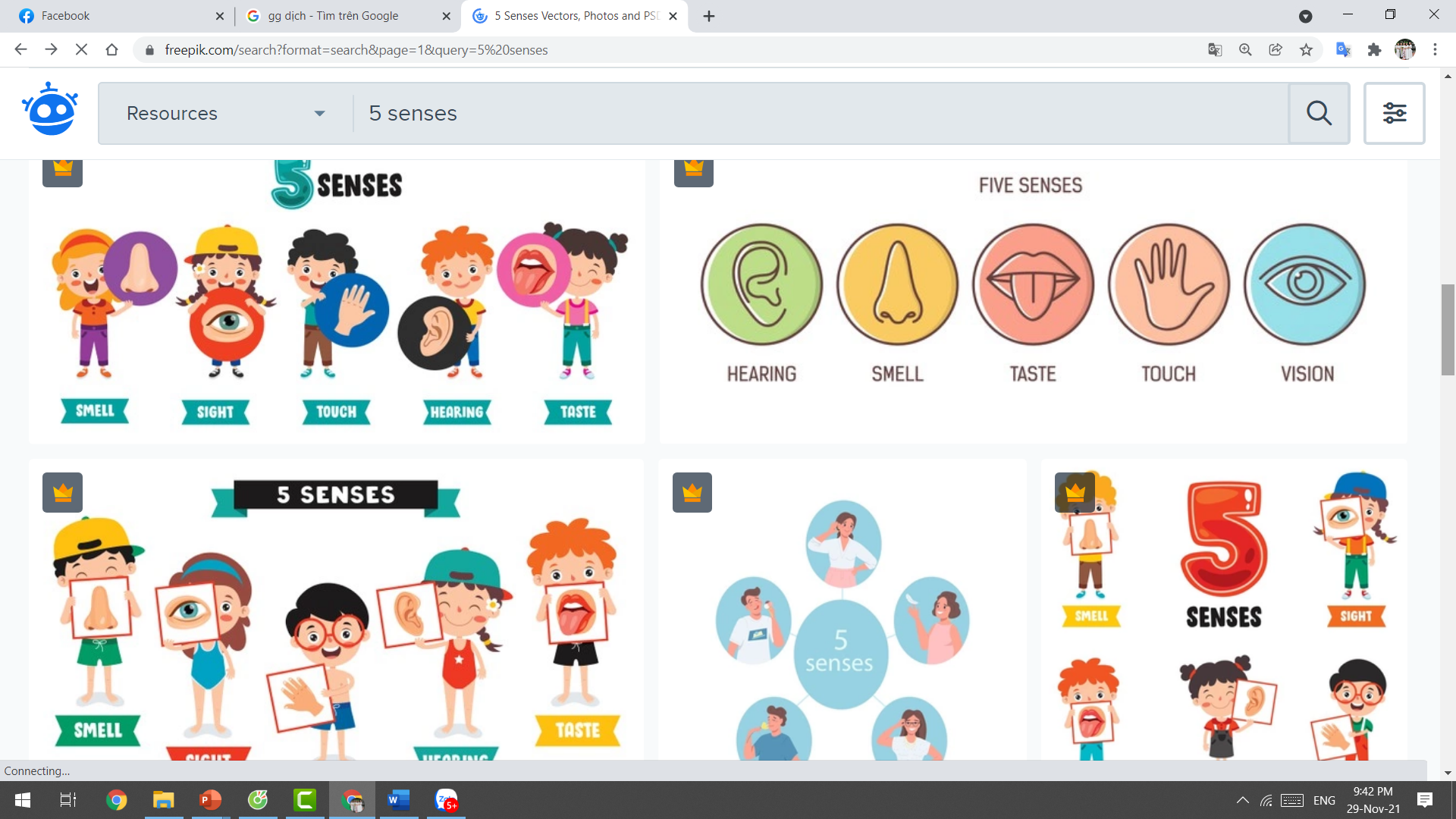 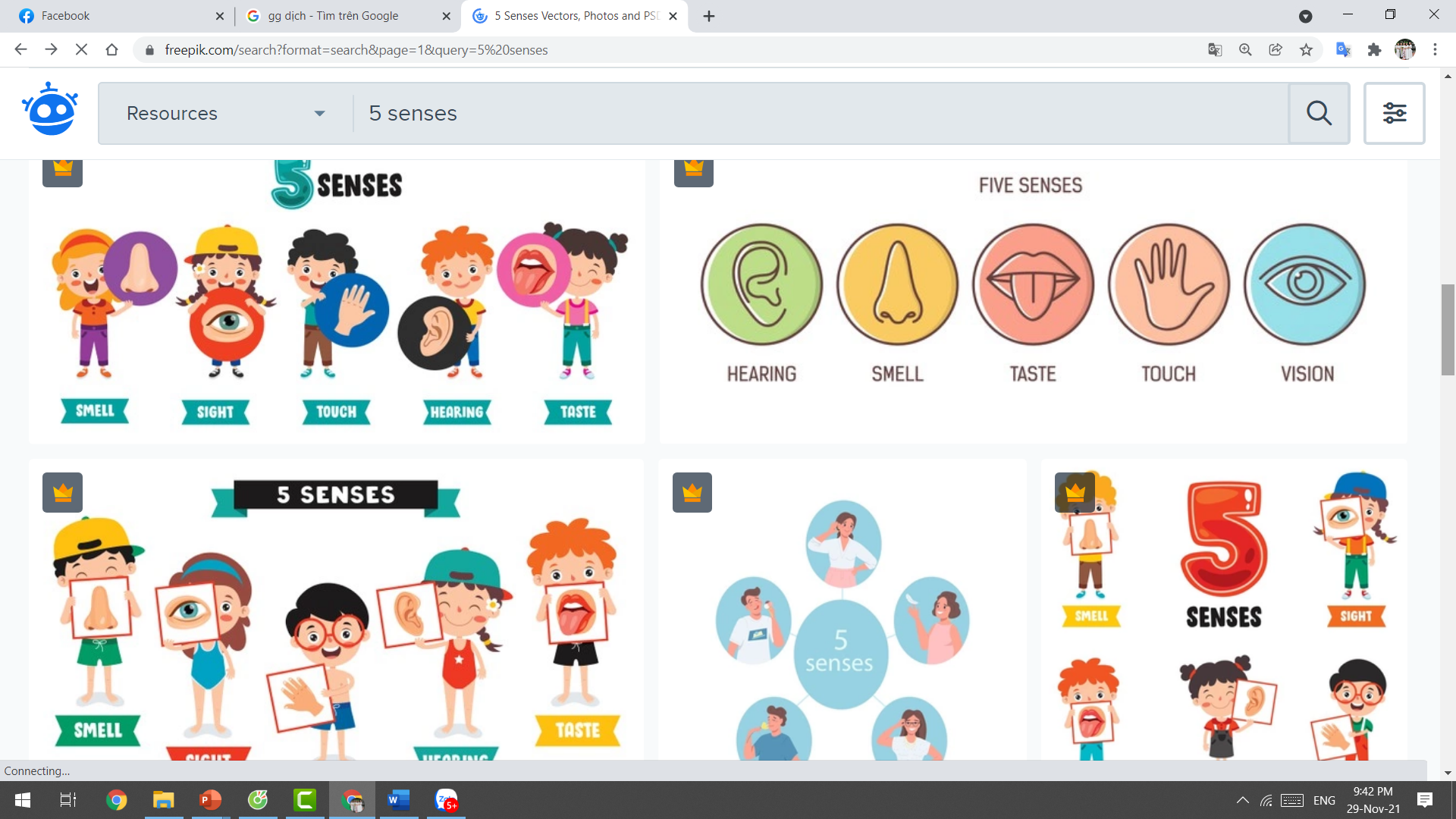 5
4
3
2
1
5 thành tựu em có thể thấy
4 đồ vật mà em có thể chạm
3 thành tựu về khoa học em  nghe thấy
2 điều em có thể ngửi thấy
1 điều em có thể nếm
Cảm nhận về những thành tựu của văn hóa Trung Quốc từ TK VII - XIX bằng 5 giác quan
PHIẾU HỌC TẬP
Hoàn thành phiều học tập sau
Gợi ý: đọc SGK và theo dõi video, chia sẻ cặp đôi, thời gian 5 phút
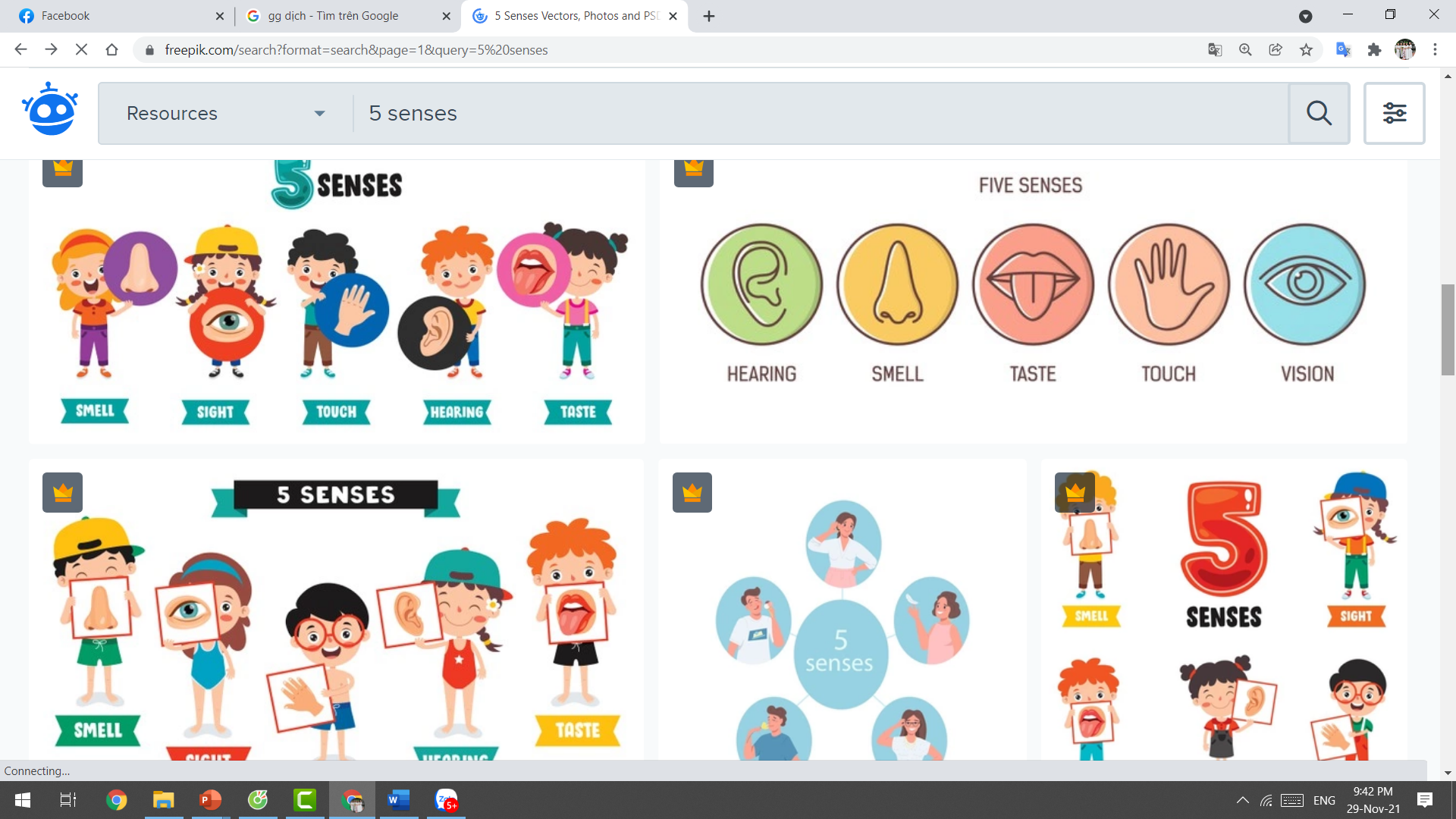 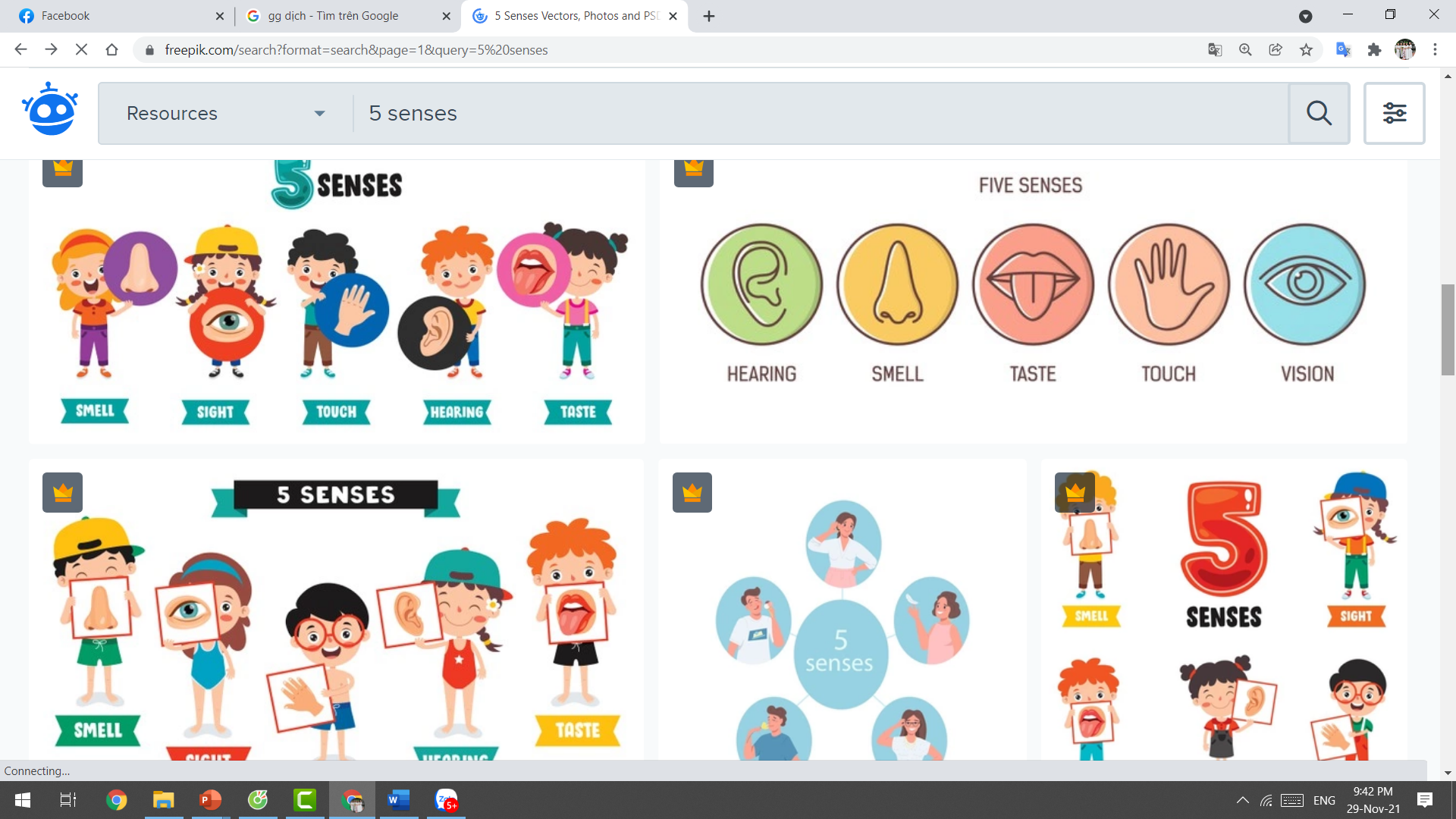 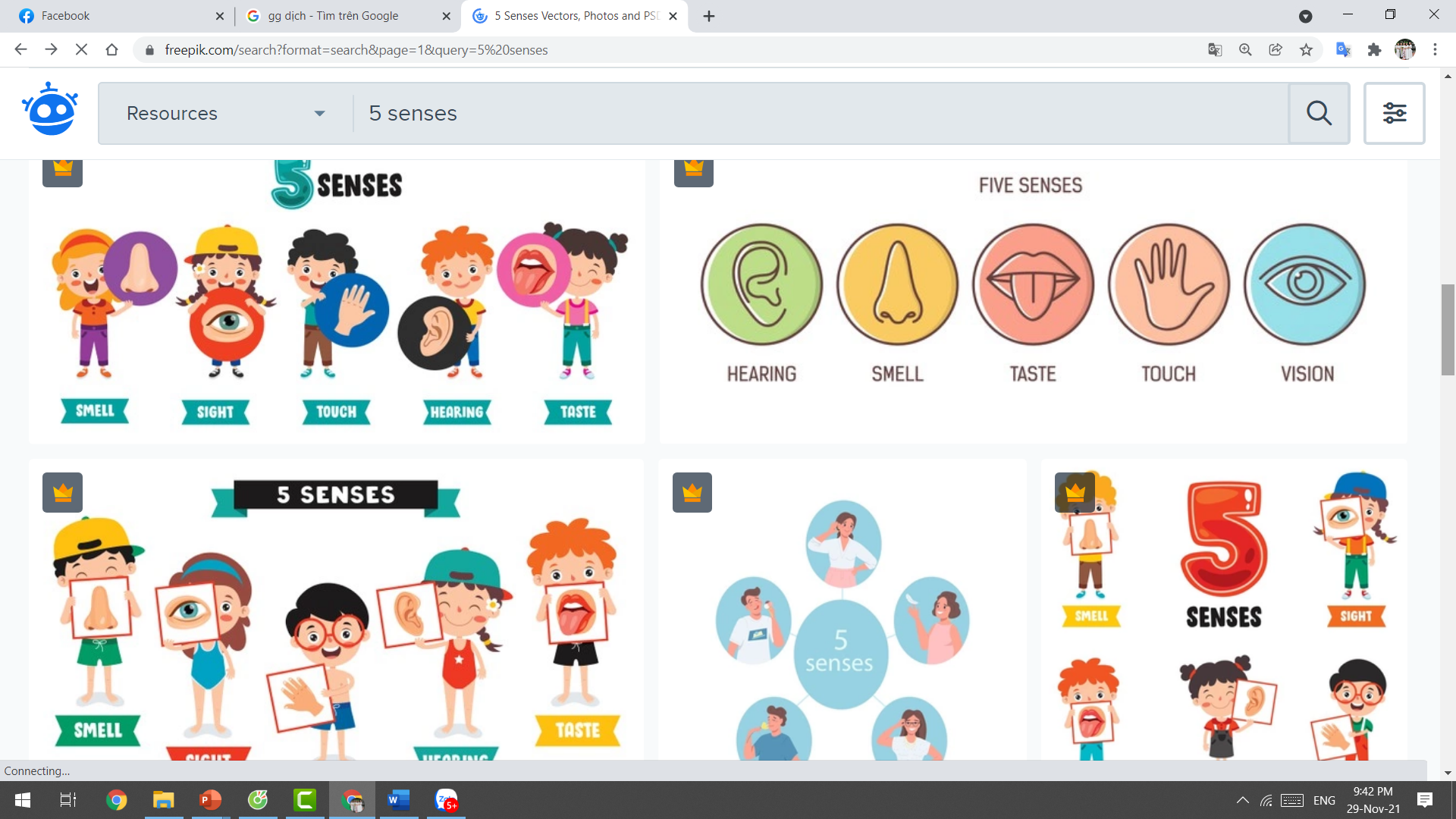 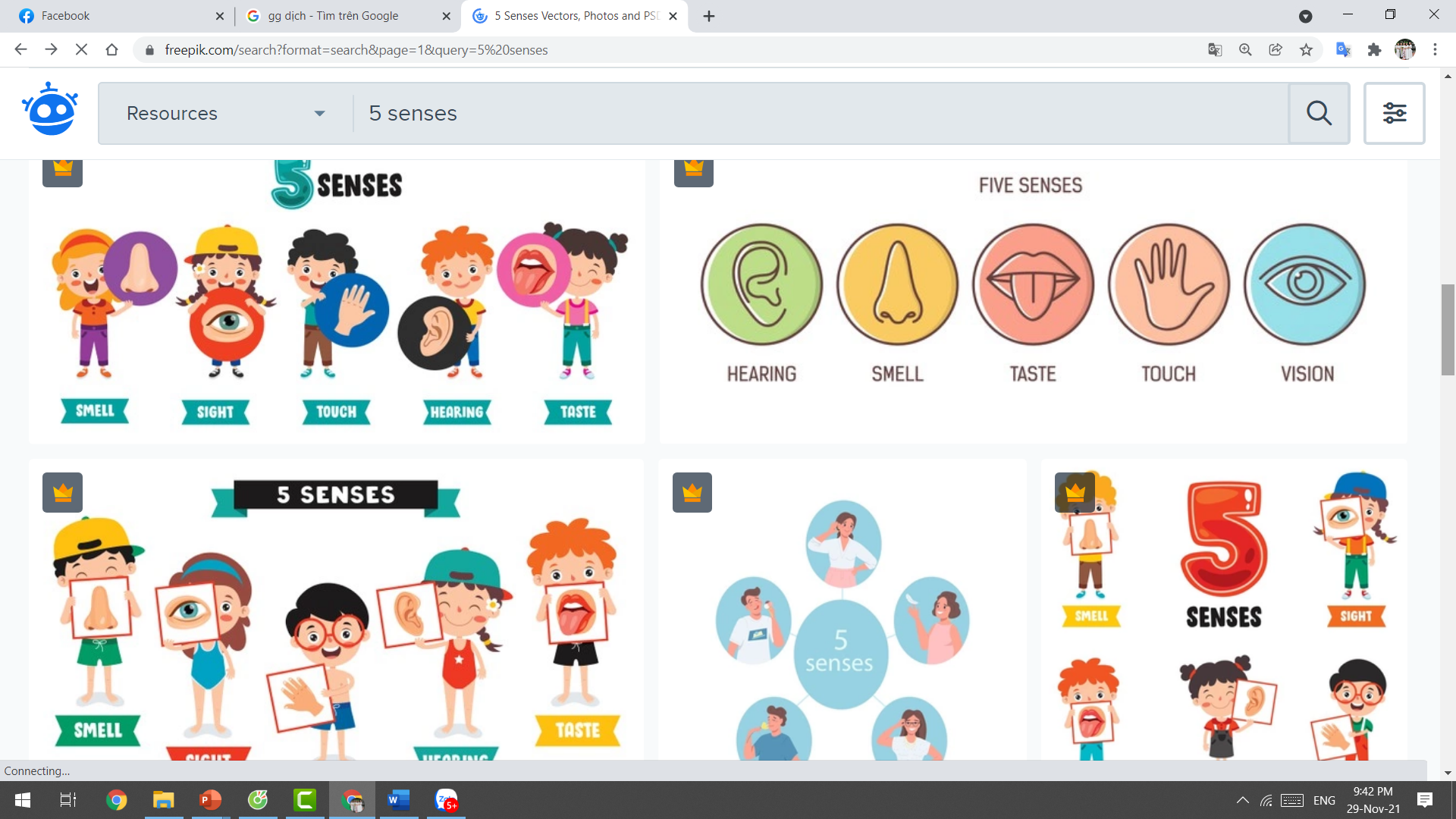 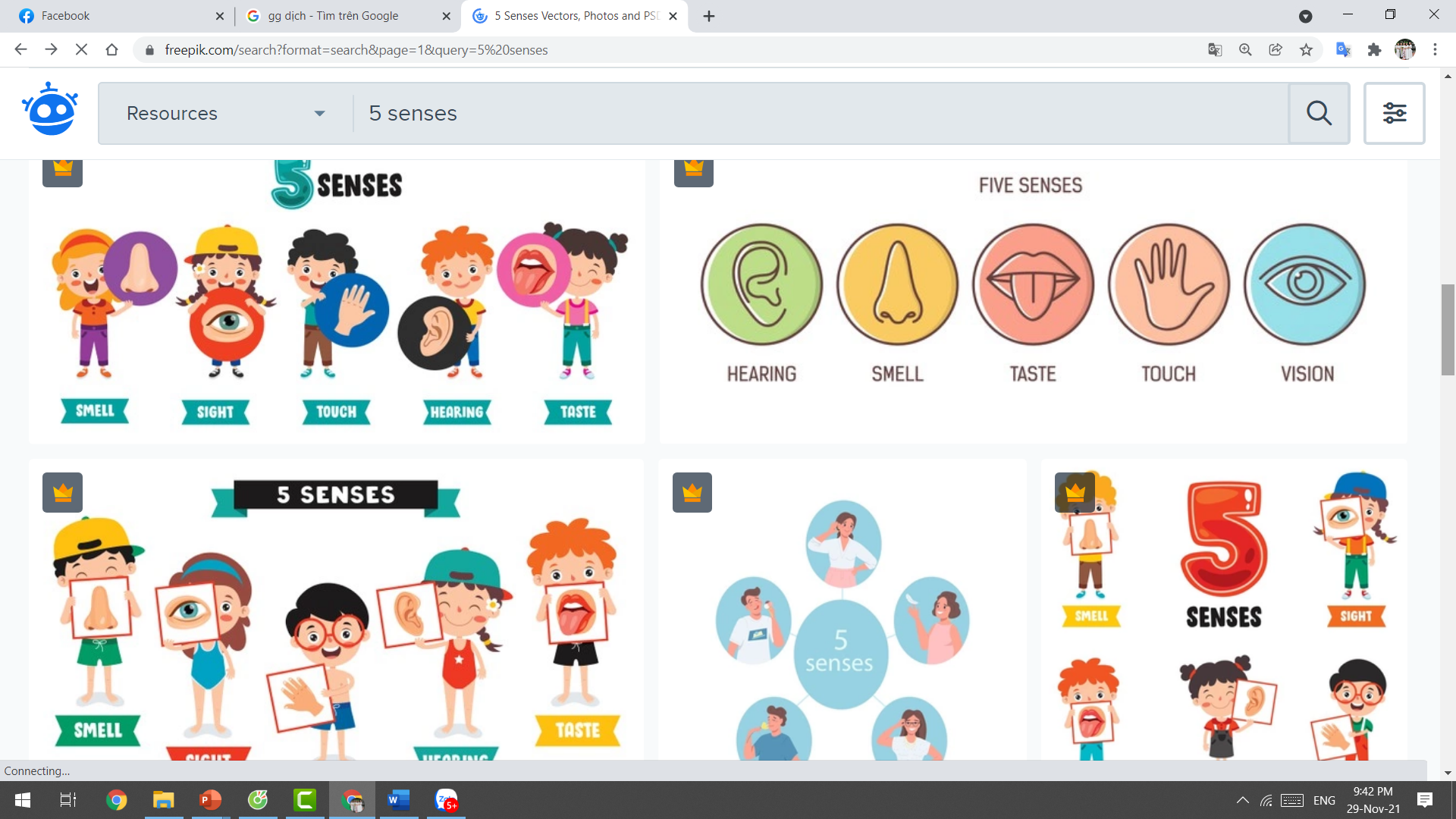 5
4
3
2
1
5 thành tựu em có thể thấy
4 đồ vật mà em có thể chạm
3 thành tựu về tư tưởng, tôn giáo mà em  nghe thấy
2 điều em có thể ngửi thấy
1 điều em có thể nếm
Vị mặn của những giọt mồ hôi của các thợ thủ công, nhân dân lao động
Tư tưởng – tôn giáo.
Sử học
Văn học
Kiến trúc.
Điêu khắc.
Các bức tượng.
Các cuốn tiểu thuyết đồ sộ
Những cung điện
Những bộ sử
Nhạc của phim Tây du kí.
Nghe thấy những vần thơ hay
Nghe âm vang của phật giáo
Mùi thuốc súng
Mùi giấy
Bài 4: Trung Quốc từ thế kỉ VII đến giữa thế kỉ XIX
4. Những thành tựu chủ yếu của văn hóa Trung Quốc từ thế kỉ VII đến giữa thế kỉ XIX
- Tư tưởng - Tôn giáo:
 + Nho giáo trở thành hệ tư tưởng chính thống của chế độ phong kiến Trung Quốc.
+ Phật giáo tiếp tục phát triển, thịnh hành nhất dưới thời Đường.
- Sử học
 + Từ thời Đường, cơ quan chép sử được thành lập.
+ Nhiều bộ sử lớn, như: Minh sử, Thanh thực lục,…
- Văn học:
+ Văn học đa dạng, phong phú với nhiều thể loại, như: thơ thời Đường, kịch thời Nguyên, tiểu thuyết chương hồi thời Minh – Thanh…
+ Nhiều tác giả, như: Lý Bạch, Đỗ Phủ, Bạch Cư Dị; Thủy Hử, Thi Nại Am, La Quán Trung….
Kiến trúc - điêu khắc:
+ Xây dựng nhiều công trình kiến trúc đặc sắc, như: Vạn lí trường thành, Tử Cấm Thành, Cố cung…
+ Nghệ thuật điêu khắc đạt đến trình độ tinh xảo, điêu luyện với những bức tượng phật tinh xảo, sinh động…
- Kĩ thuật: phát minh ra kĩ thuật in, thuốc súng…
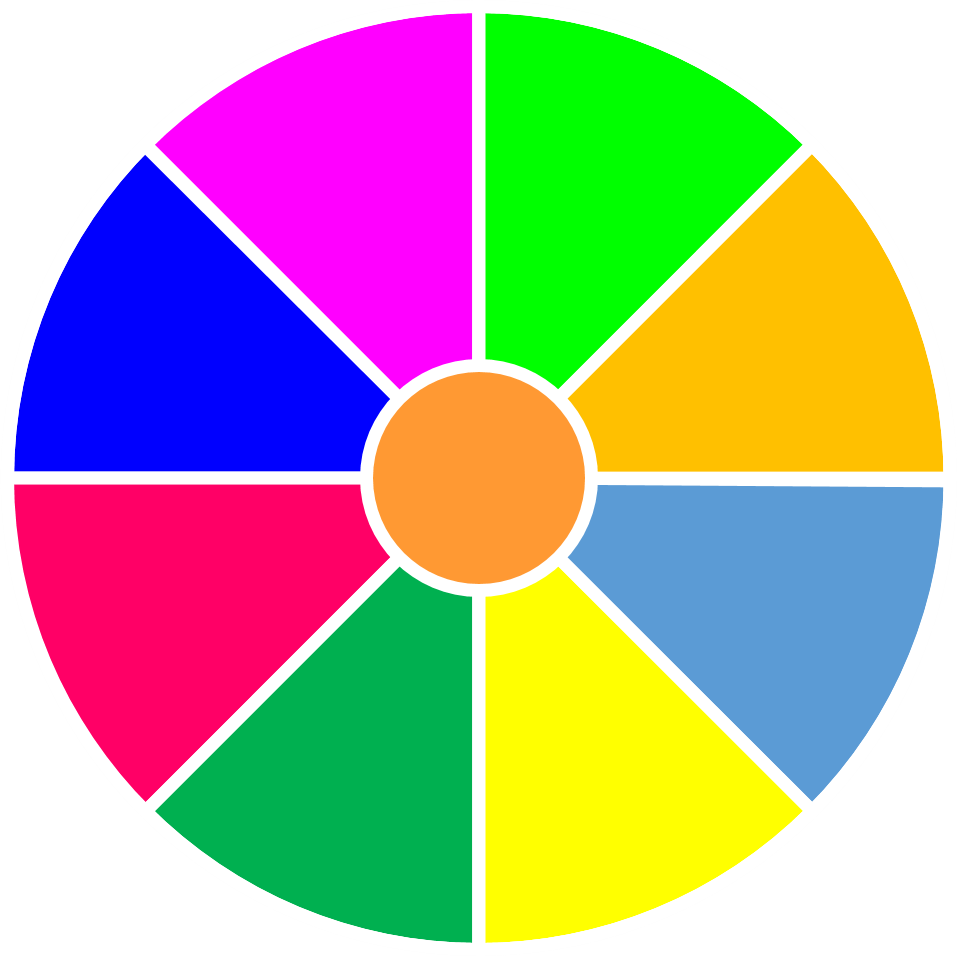 Luyện tập
20
30
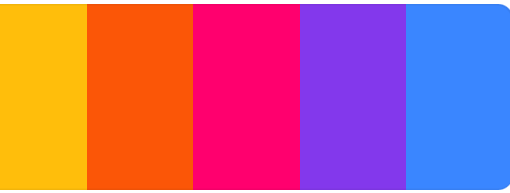 40
10
TRÒ CHƠI VÒNG QUAY MAY MẮN
50
80
60
70
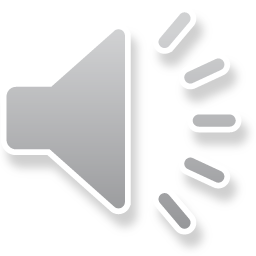 VÒNG QUAY 
MAY MẮN
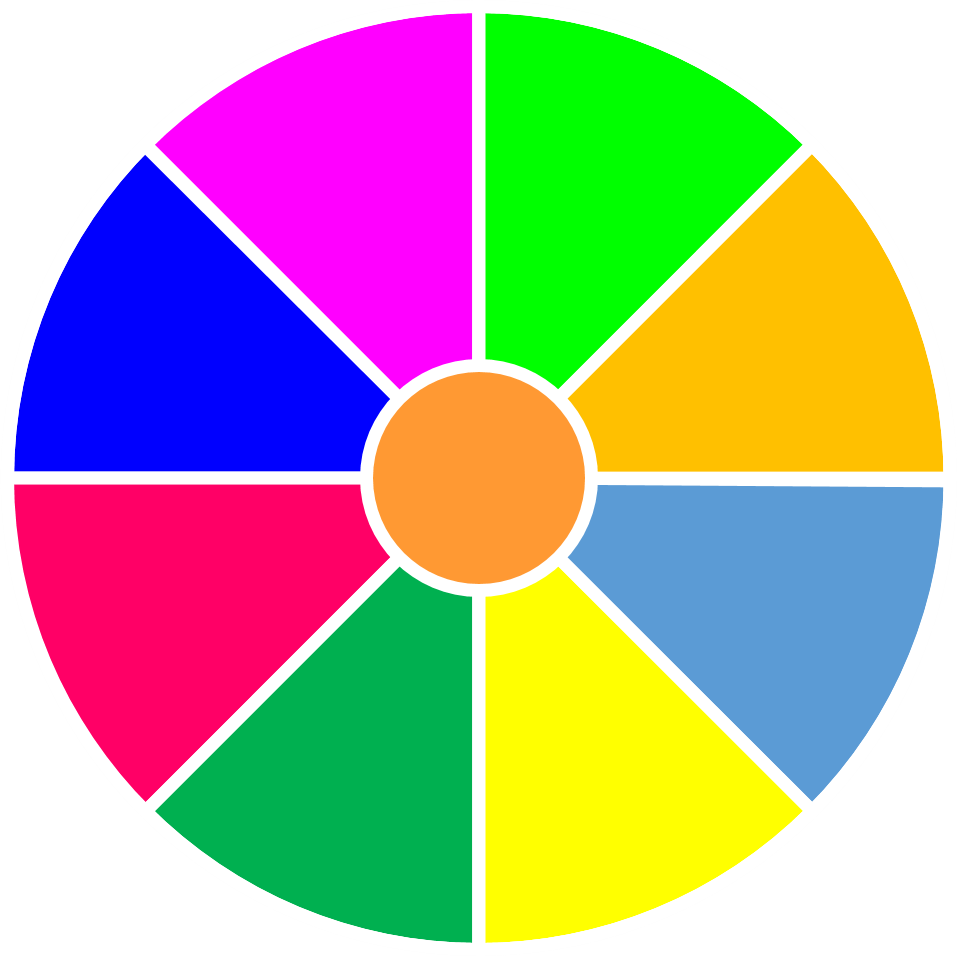 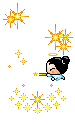 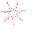 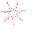 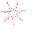 20
30
40
1
2
3
10
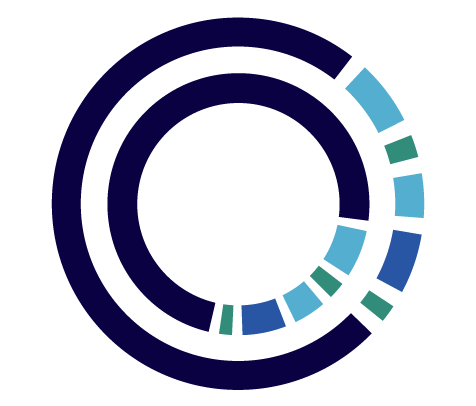 50
80
4
5
6
60
70
7
8
9
QUAY
Câu 1: Xã hội phong kiến ở Trung Quốc được hình thành từ:
A.Thế kỉ III trước công nguyên.
B. Thế kỉ IV
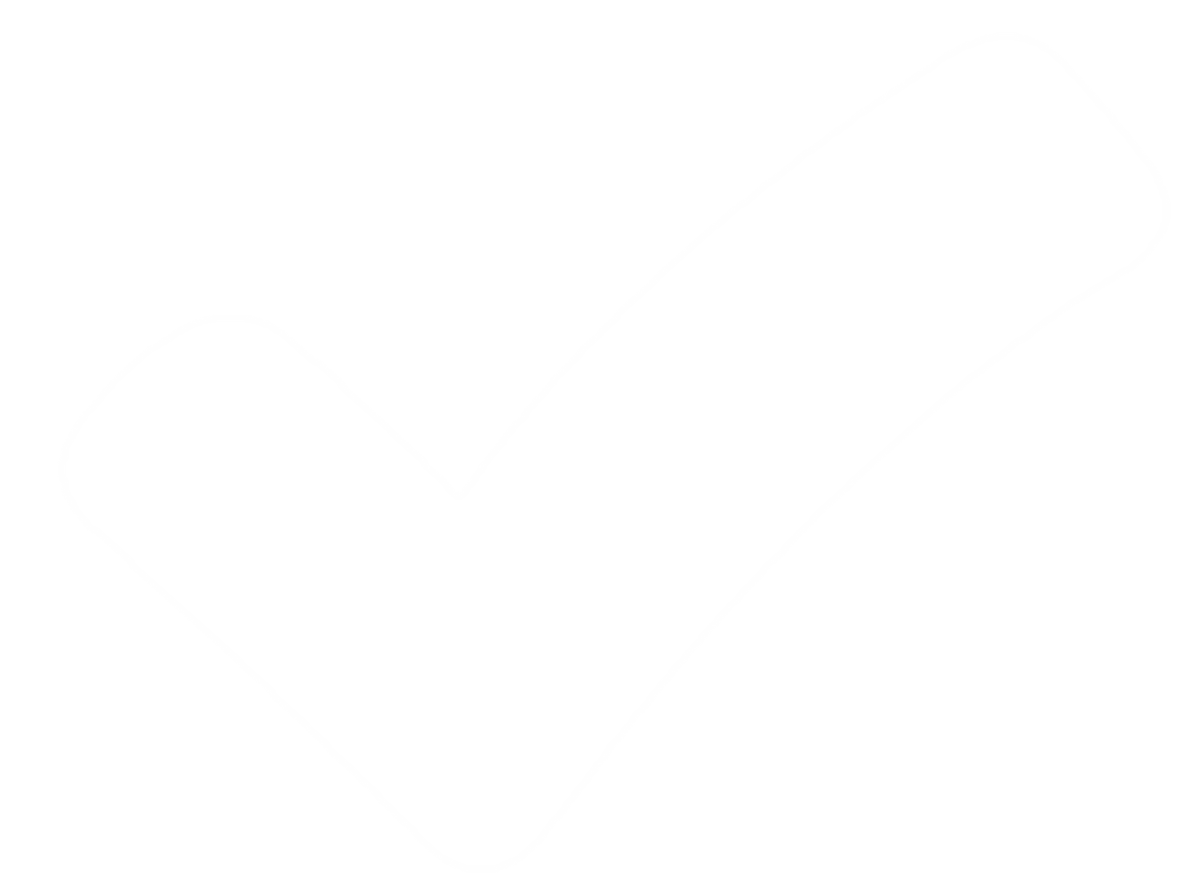 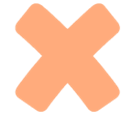 C. Thế kỉ III
D. Thế kỉ II trước công nguyên.
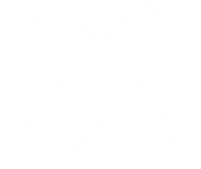 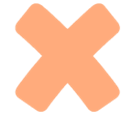 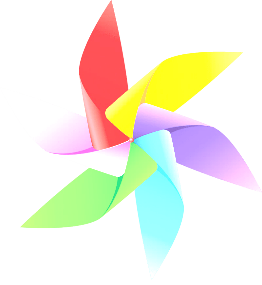 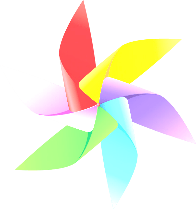 QUAY VỀ
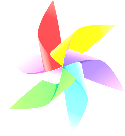 Câu 2: Khi nhận ruộng, nông dân phải nộp một phần hoa lợi cho địa chủ gọi là:
A. Thuế
B. Địa tô
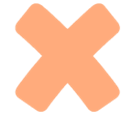 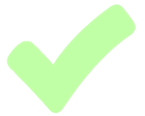 C. Hoa lợi
D. Tô, tức
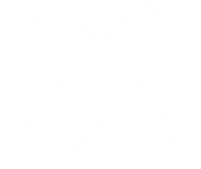 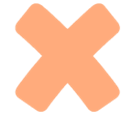 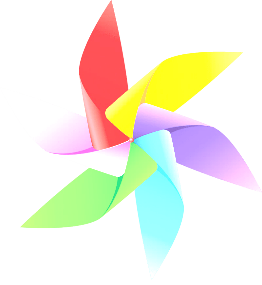 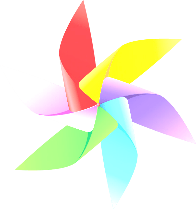 QUAY VỀ
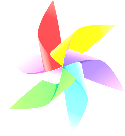 Câu 3: Triều đại nào được coi là giai đoạn phát triển thịnh trị nhất trong lịch sử phong kiến Trung Quốc?
A. Nhà Đường
B. Nhà Minh
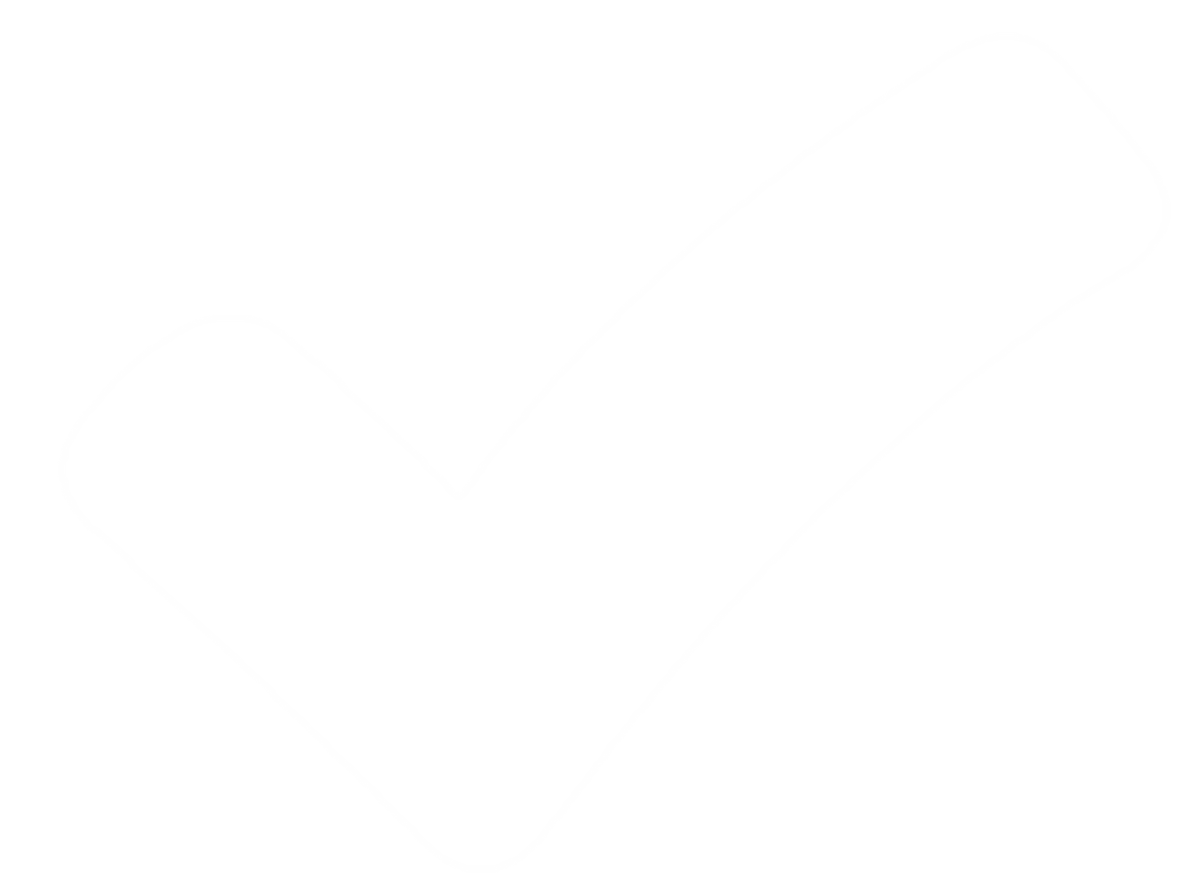 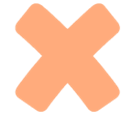 C. Nhà Thanh
D. Nhà Hán
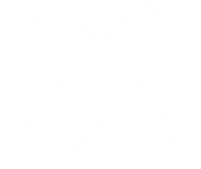 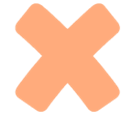 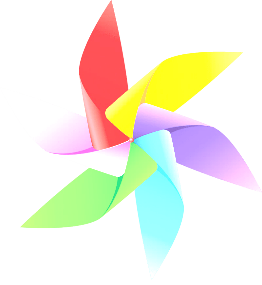 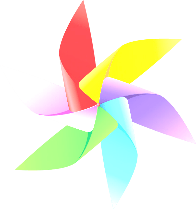 QUAY VỀ
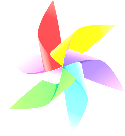 Câu 4: Ở Trung Quốc tôn giáo nào trở thành hệ tư tưởng của giai cấp phong kiến?
A. Phật giáo
B. Đạo giáo
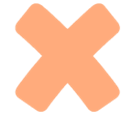 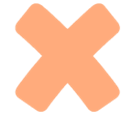 C. Nho giáo
D. Lão giáo
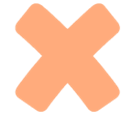 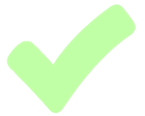 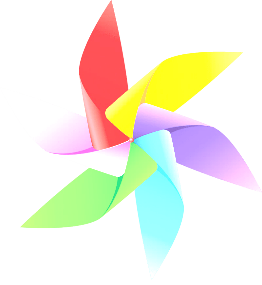 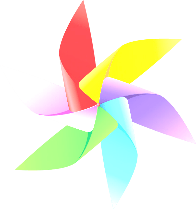 QUAY VỀ
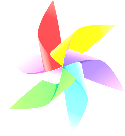 Câu 5: Nét nổi bật của chế độ phong kiến Trung Quốc cuối thời Minh - Thanh là gì?
A. Phát triển ổn định
B. Dần lâm vào tình trạng suy thoái, khủng hoảng
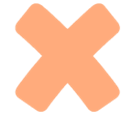 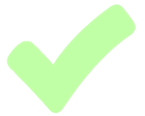 C. Phát triển tới đỉnh cao
D. Phát triển xen lẫn khủng hoảng tạm thời
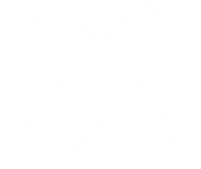 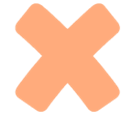 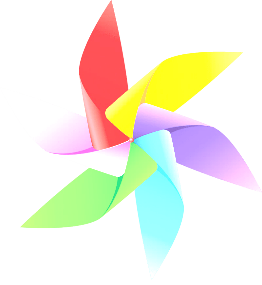 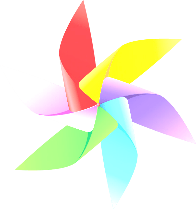 QUAY VỀ
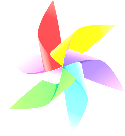 Câu 6: Kinh tế Trung Quốc dưới thời Minh – Thanh có đặc điểm gì nổi bật?
A. Kinh tế không phát triển
B. Các xưởng thủ công lớn của nhà nước và thương nhân xuất hiện
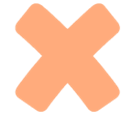 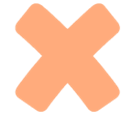 D.Công thương nghiệp phát triển, xuất hiện mầm mống kinh tế tư bản chủ nghĩa
C. Hình thành một số đô thị lớn
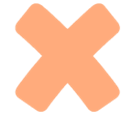 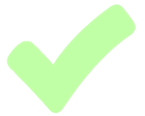 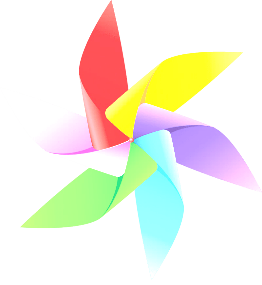 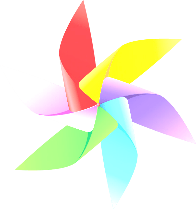 QUAY VỀ
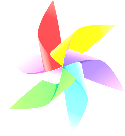 Câu 7: Cung điện cổ kính nào là của Trung Quốc ?
A. Văn miếu
B. Tử cấm thành
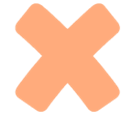 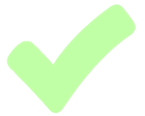 C. Đền Khu-giu-ra-hô
D. Thánh địa mỹ sơn
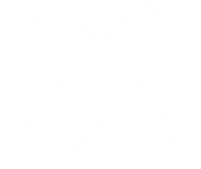 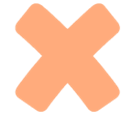 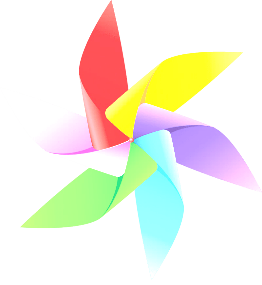 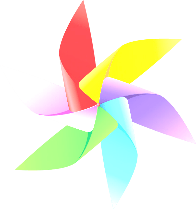 QUAY VỀ
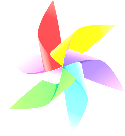 VẬN DỤNG
Nhóm 1: Kinh tế dưới thời kỳ Minh - Thanh có điểm gì mới so với thời Đường?
Nhóm 2: Liên hệ với lịch sử Việt Nam, em hãy tìm hiểu thêm và chia sẻ: Từ thế kỷ VII đến thế kỷ XIX Triều đại phong kiến Trung Quốc nào đã xâm lược nước ta?
VẬN DỤNG
Nhóm 1: Kinh tế dưới thời kỳ Minh - Thanh có điểm gì mới so với thời Đường?
- Điểm mới của kinh tế thời Minh – Thanh so với thời Đường là:
+ Nông nghiệp phát triển hơn, do có nhiều bước tiến về kĩ thuật gieo trồng; diện tích canh tác được mở rộng; sản lượng lương thực nhiều hơn.
+ Trong thủ công nghiệp: hình thành những xưởng thủ công tương đối lớn, thuê nhiều nhân công.
+ Trong thương nghiệp: xuất hiện mầm mống kinh tế tư bản chủ nghĩa.
Nhóm 2: - Từ thế kỷ VII đến thế kỷ XIX, Việt Nam đã bị các triều đại phong kiến Trung Quốc là: Đường, Tống, Nguyên, Minh, Thanh đều tiến hành xâm lược Việt Nam.
Chương 2: Trung Quốc và Ấn Độ thời trung đại
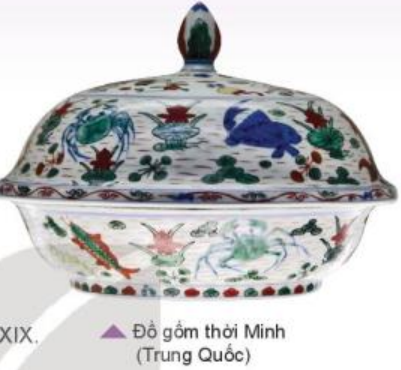 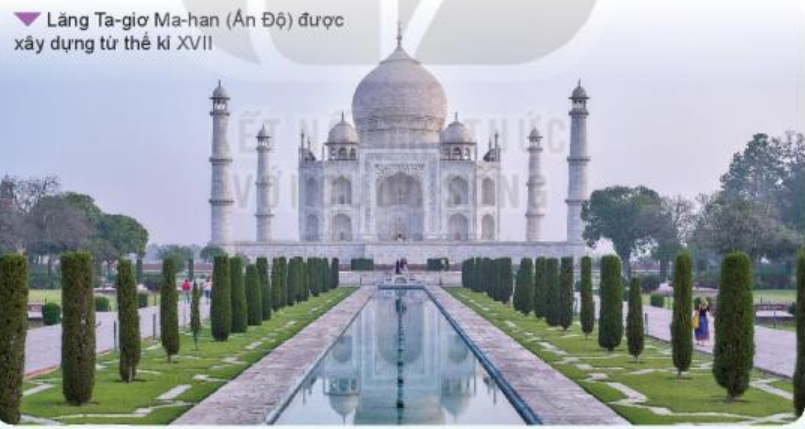 Bài 4: Trung Quốc từ thế kỉ VII đến giữa thế kỉ XIX
Mục tiêu bài học
Lập được sơ đồ tiến trình phát triển của Trung Quốc từ thế kỉ VII đến giữa thế kỉ XIX (các thời Đường, Tống, Nguyên, Minh, Thanh).
Nêu được những nét chính về sự thịnh vượng của Trung Quốc dưới thời Đường.
Mô tả được sự phát triển kinh tế dưới thời Minh – Thanh.
Giới thiệu và nhận xét được những thành tựu chủ yếu của văn hoá Trung Quốc từ thế kỉ VII đến giữa thế kỉ XIX (Nho giáo, sử học, kiến trúc,...).
Tiến trình phát triển của lịch sử Trung Quốc từ TK VII đến giữa thế kỉ XIX
1
1.Tiến trình phát triển của lịch sử Trung Quốc từ TK VII đến giữa thế kỉ XIX
2
Trung Quốc dưới thời Đường
Cấu trúc bài học
Sự phát triển kinh tế thời Minh - Thanh
3
Những thành tựu chủ yếu của văn hoá Trung Quốc từ TK VII đến giữa thế kỉ XIX
4